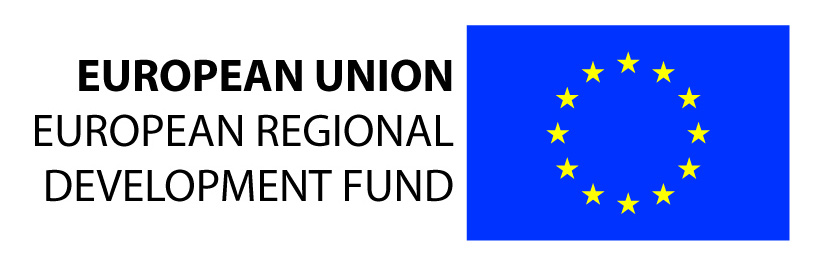 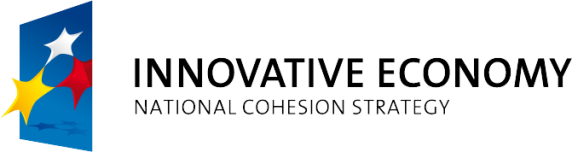 Origin of the observed deformation in Valles Marineris: an equatorial fossilised glacier system and no regional tectonics
Daniel Mège, Olivier Bourgeois, Marine Gourronc
Frédéric Gueydan, Olga Kromuszczyńska, Magdalena Makowska, Stéphane Pochat Krzysztof Dębniak, Joanna Gurgurewicz
WROONA Group, Institute of Geological Sciences PAS, Wrocław, Poland
Planetology and Geodynamics Laboratory, Nantes, France
Montpellier Geosciences, France
Space Research Centre PAS, Warsaw, Poland
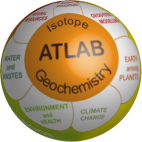 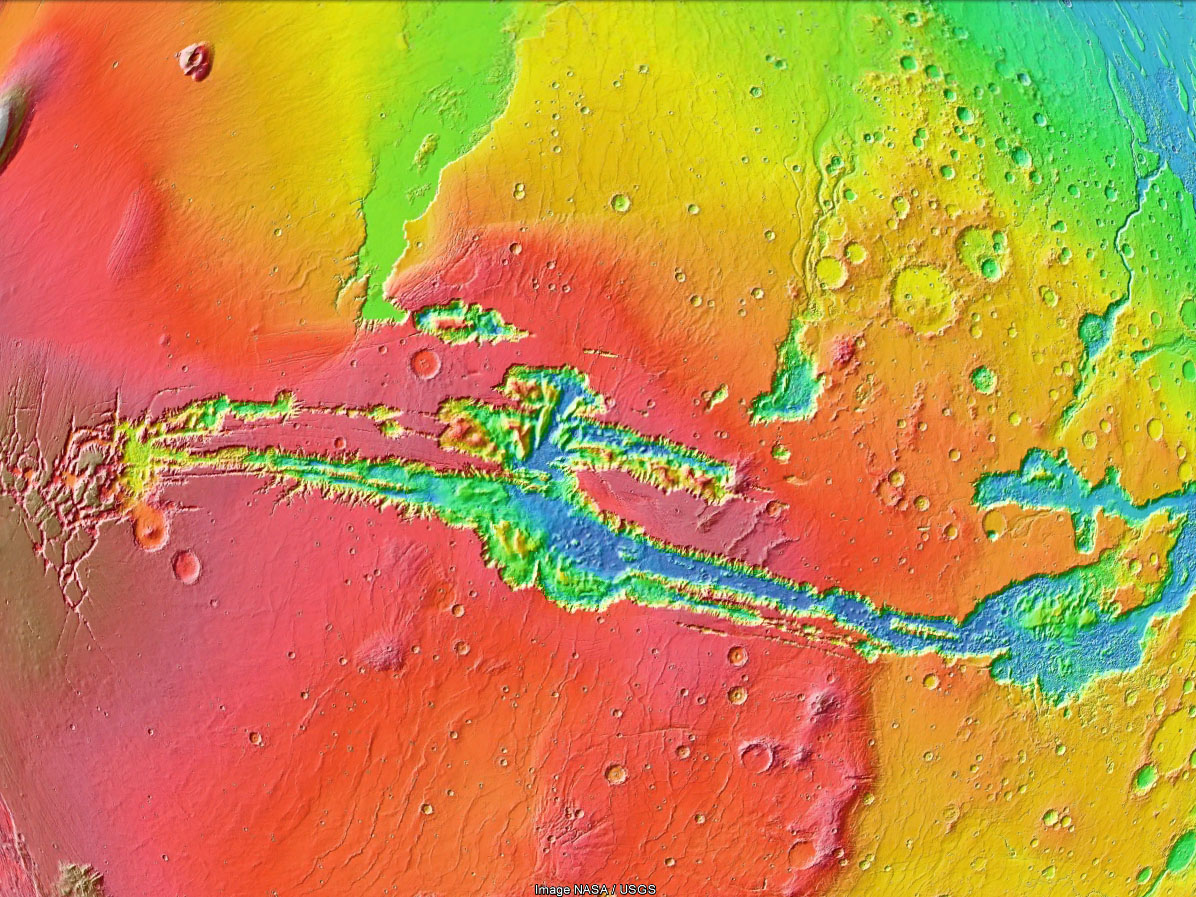 1000 km
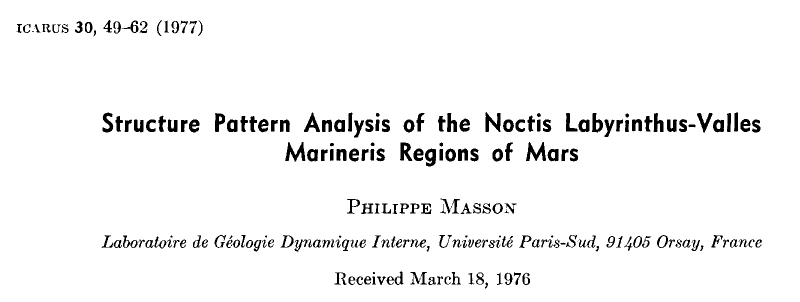 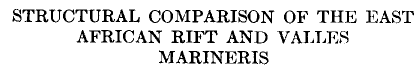 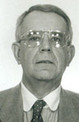 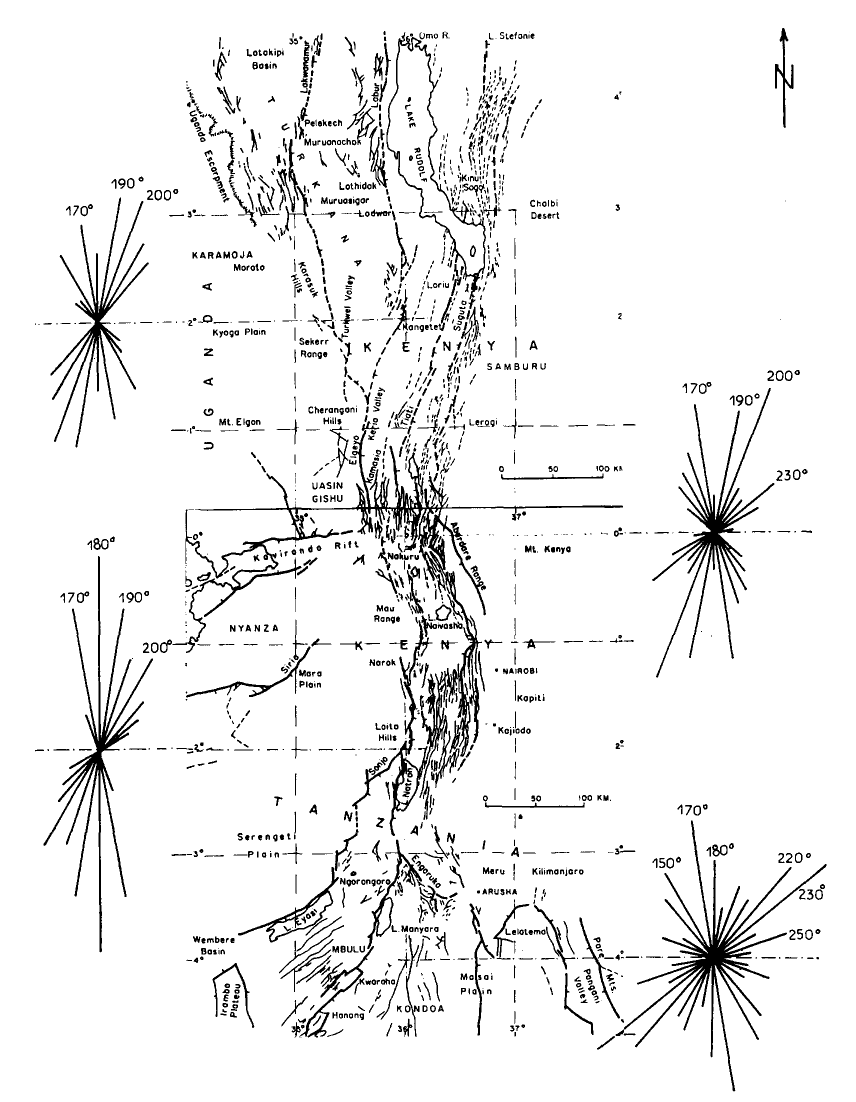 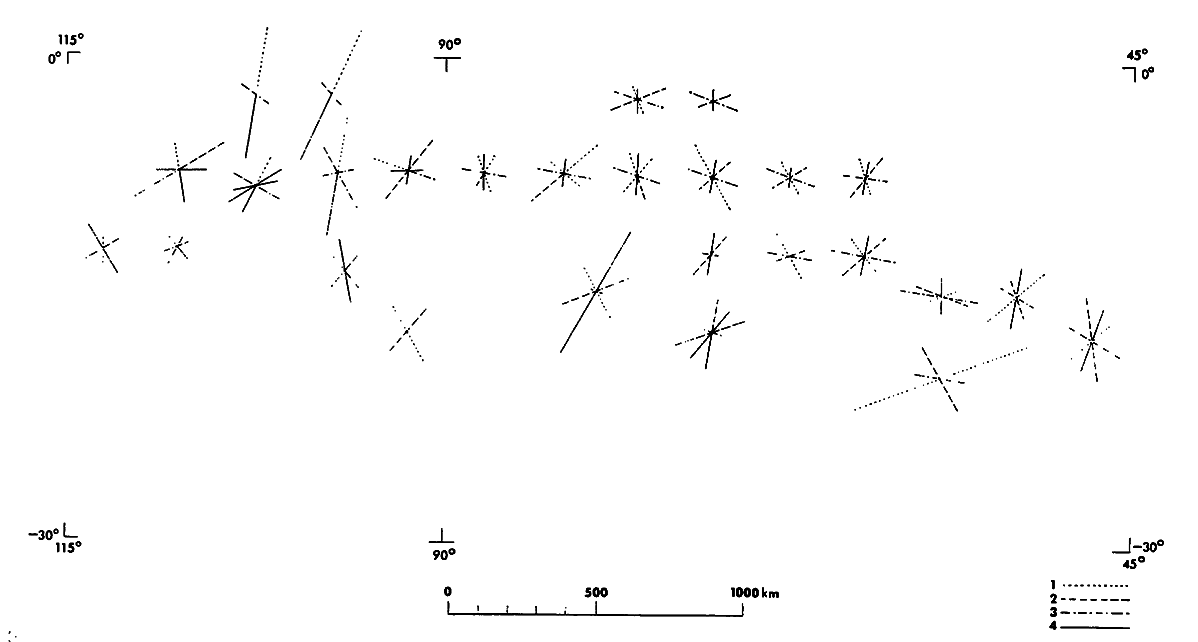 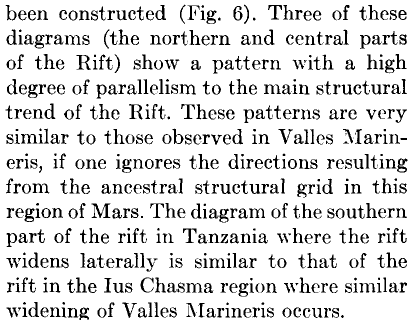 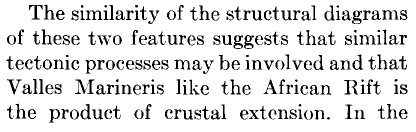 Evidence of faults from surface observations
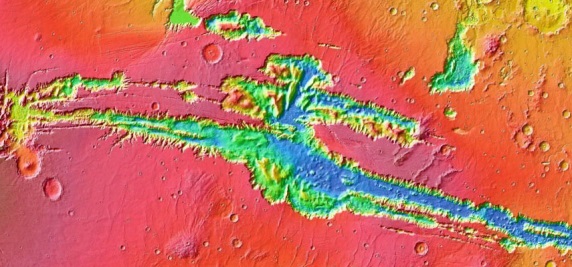 Triangular faceted spurs
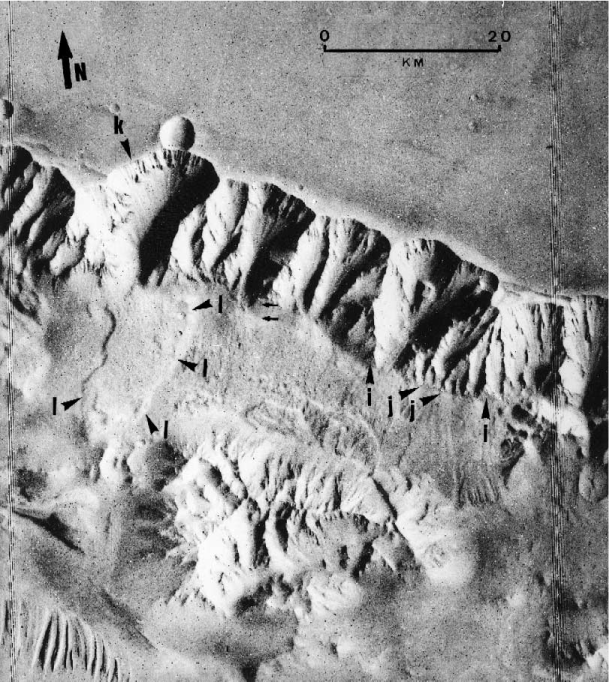 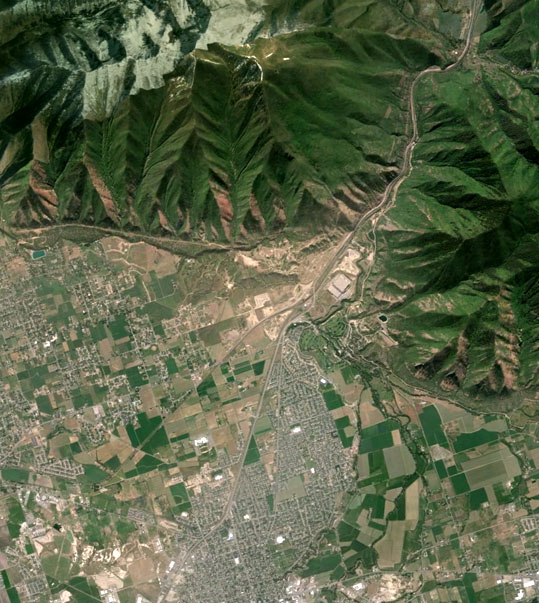 Peulvast et al., 2001
Wasatch fault (Spanish Fork), Utah
Cycles of fault activity/tectonic quiescence and erosion
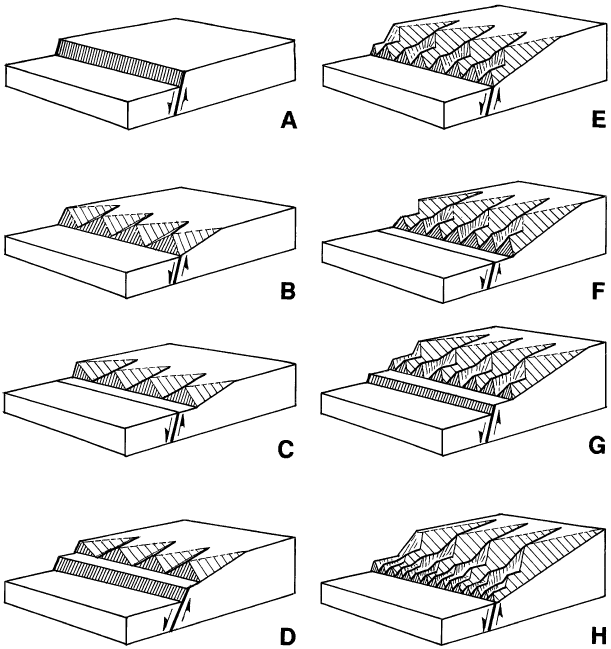 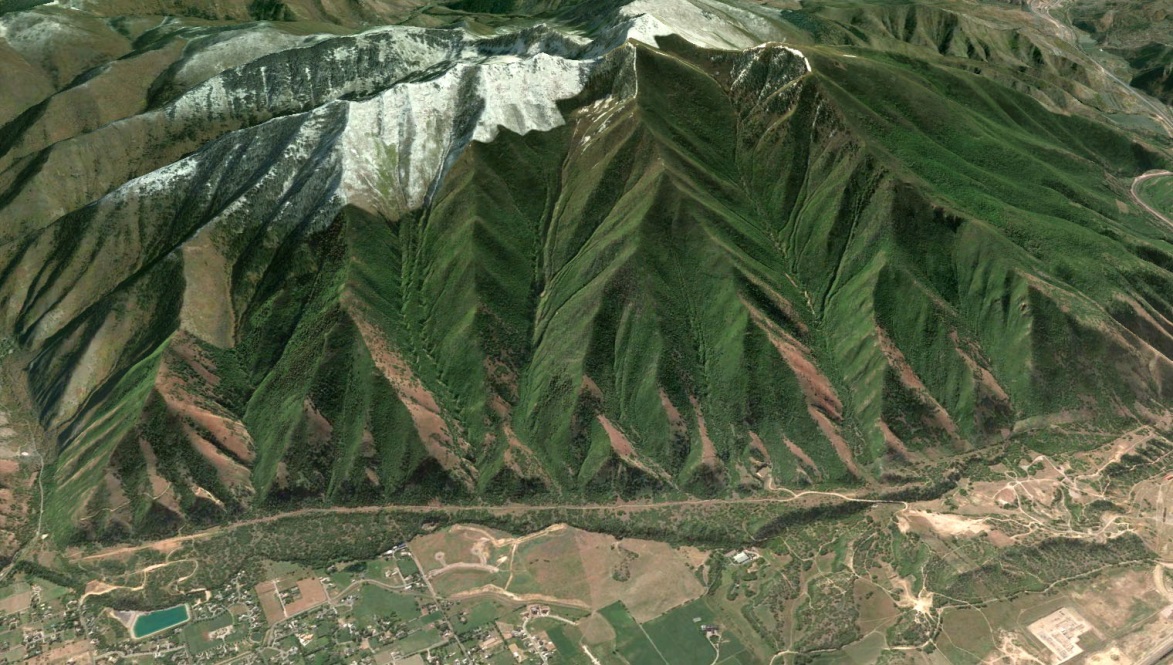 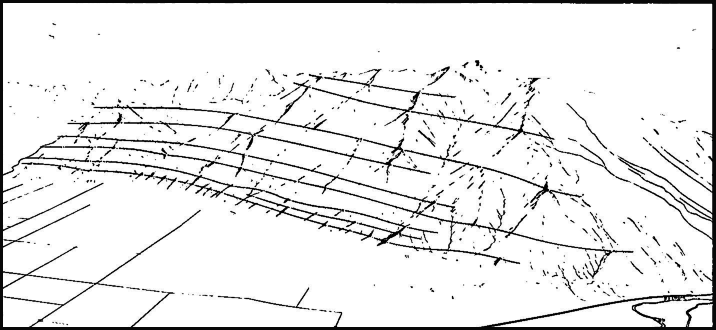 Hamblin, 1976 (redrawn)
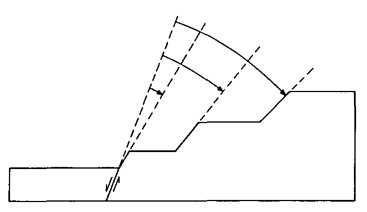 Hamblin, 1976
Hamblin, 1976
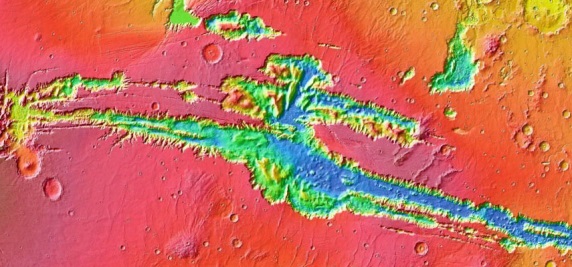 Scarplets
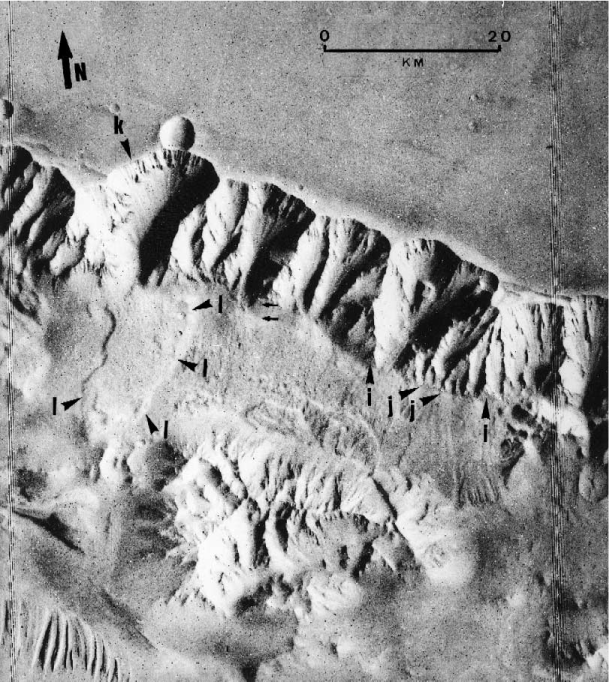 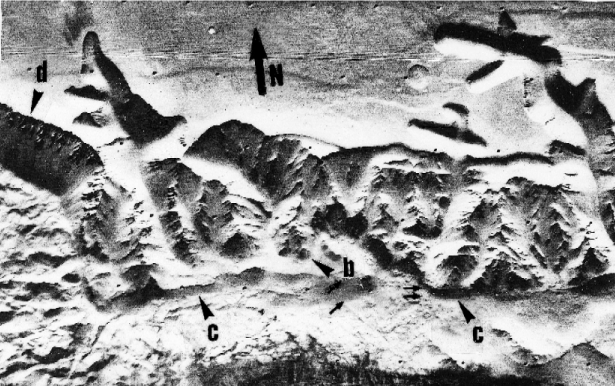 Peulvast et al., 2001
Graben segmentation
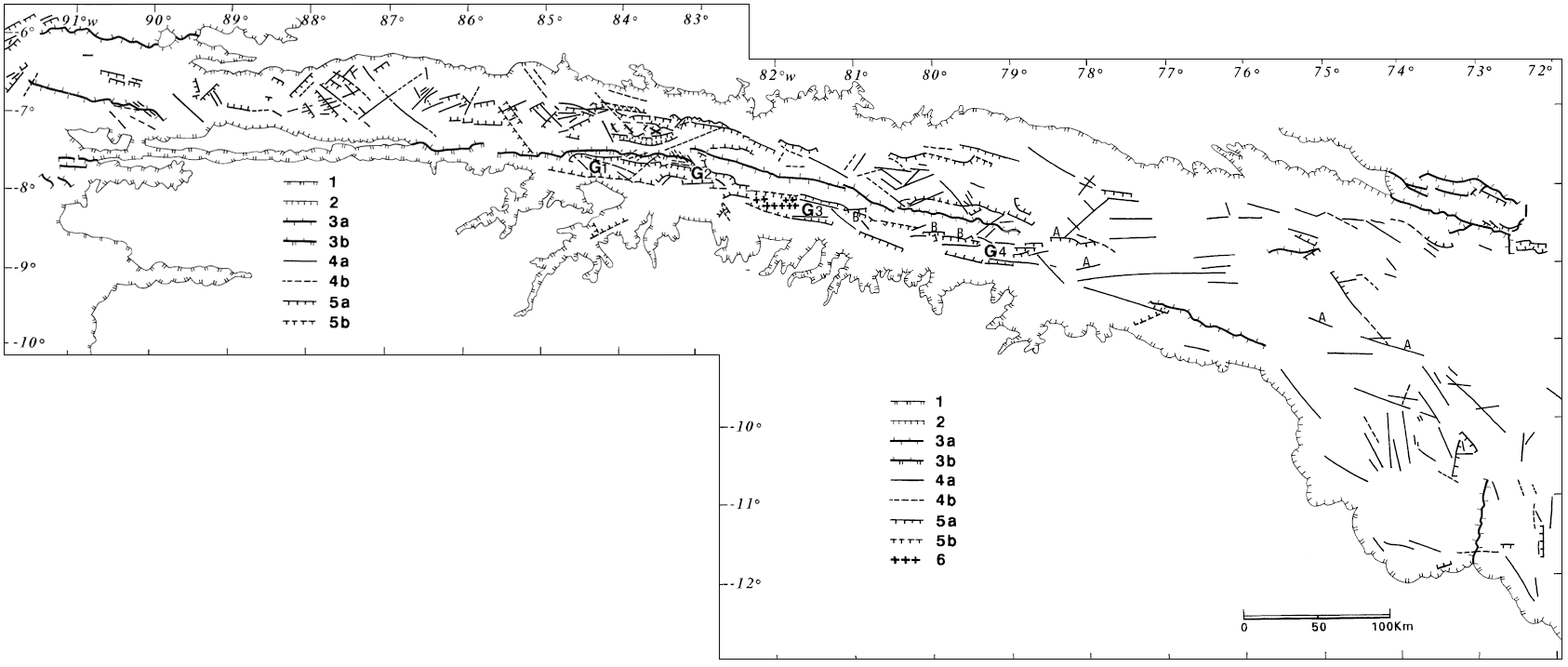 Peulvast et al., 2001 (mapped in 1992)
Viking data (panchromatic CCD + orbitography)
Graben segmentation
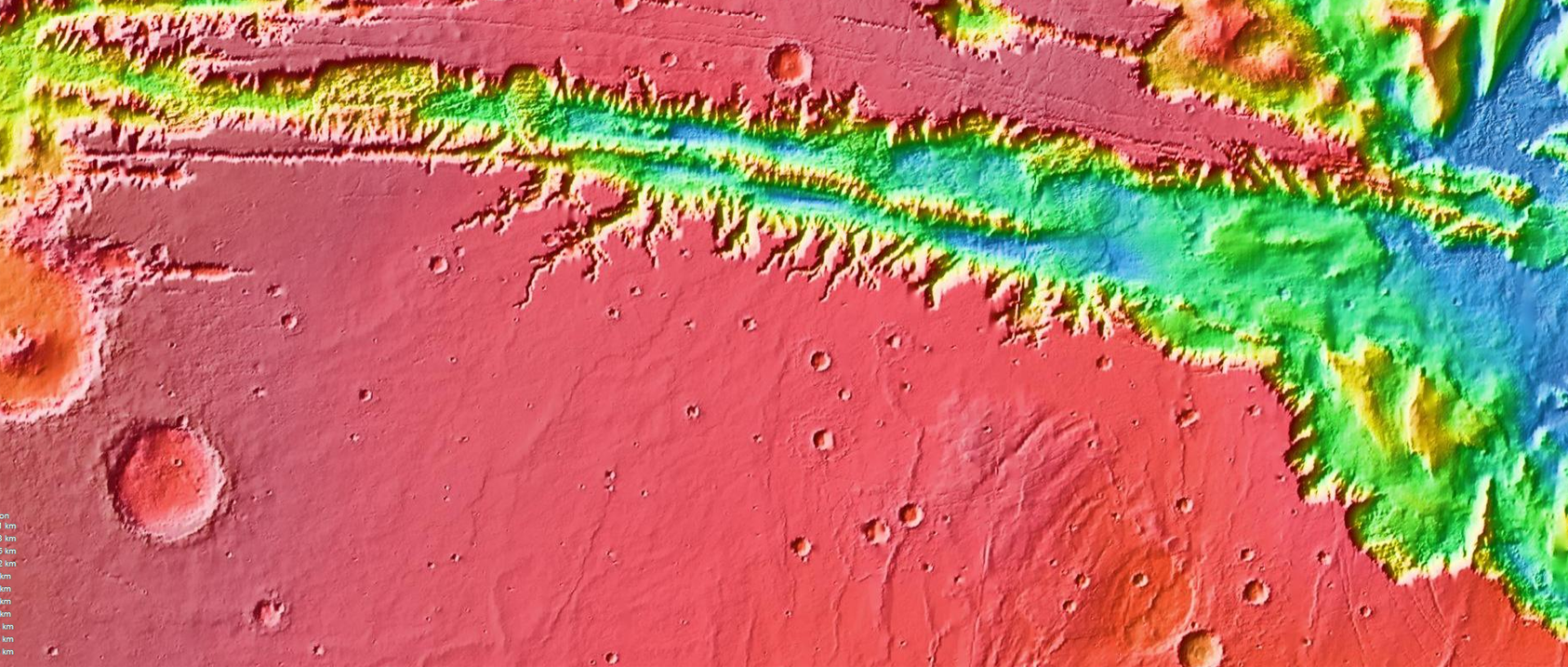 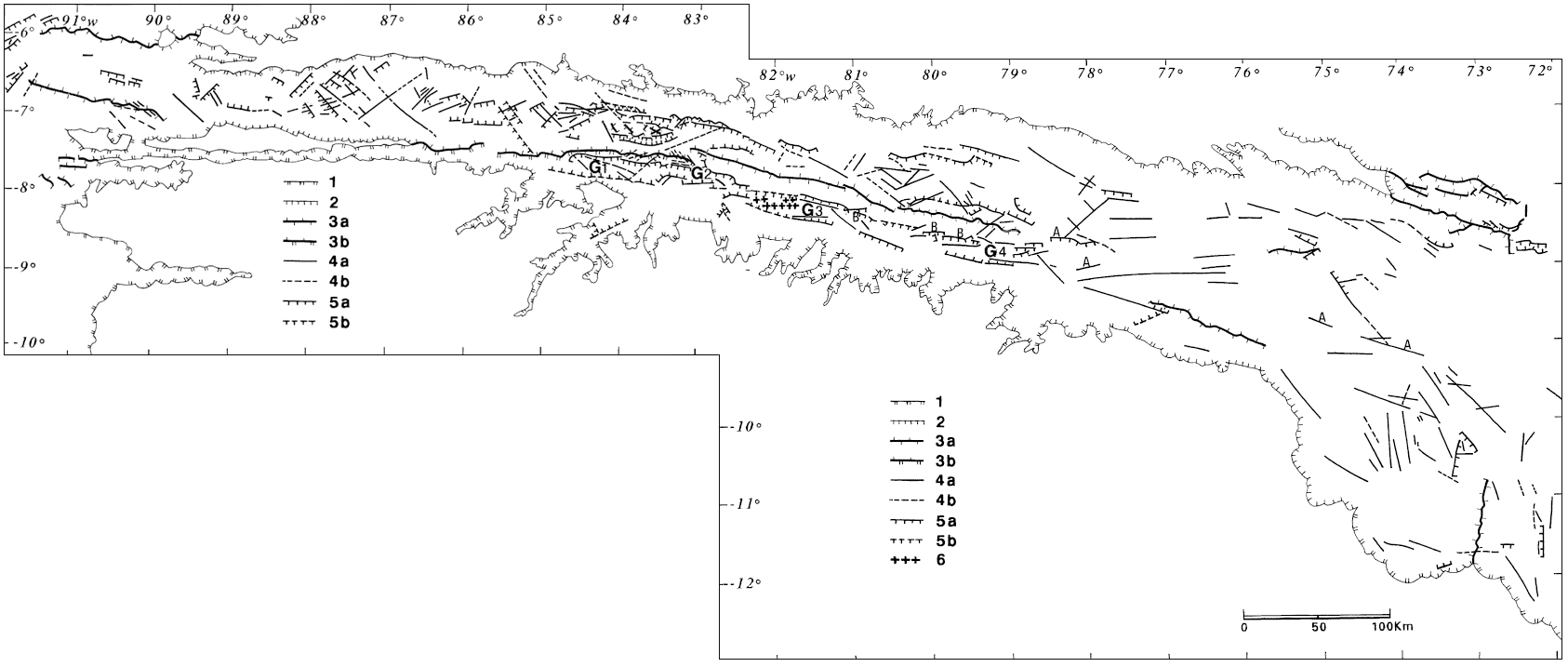 Peulvast et al., 2001 (mapped in 1992)
With MOLA
Are the 'Viking' graben margin faults
observed on more recent datasets?
Back to school - the three basic fracturing modes
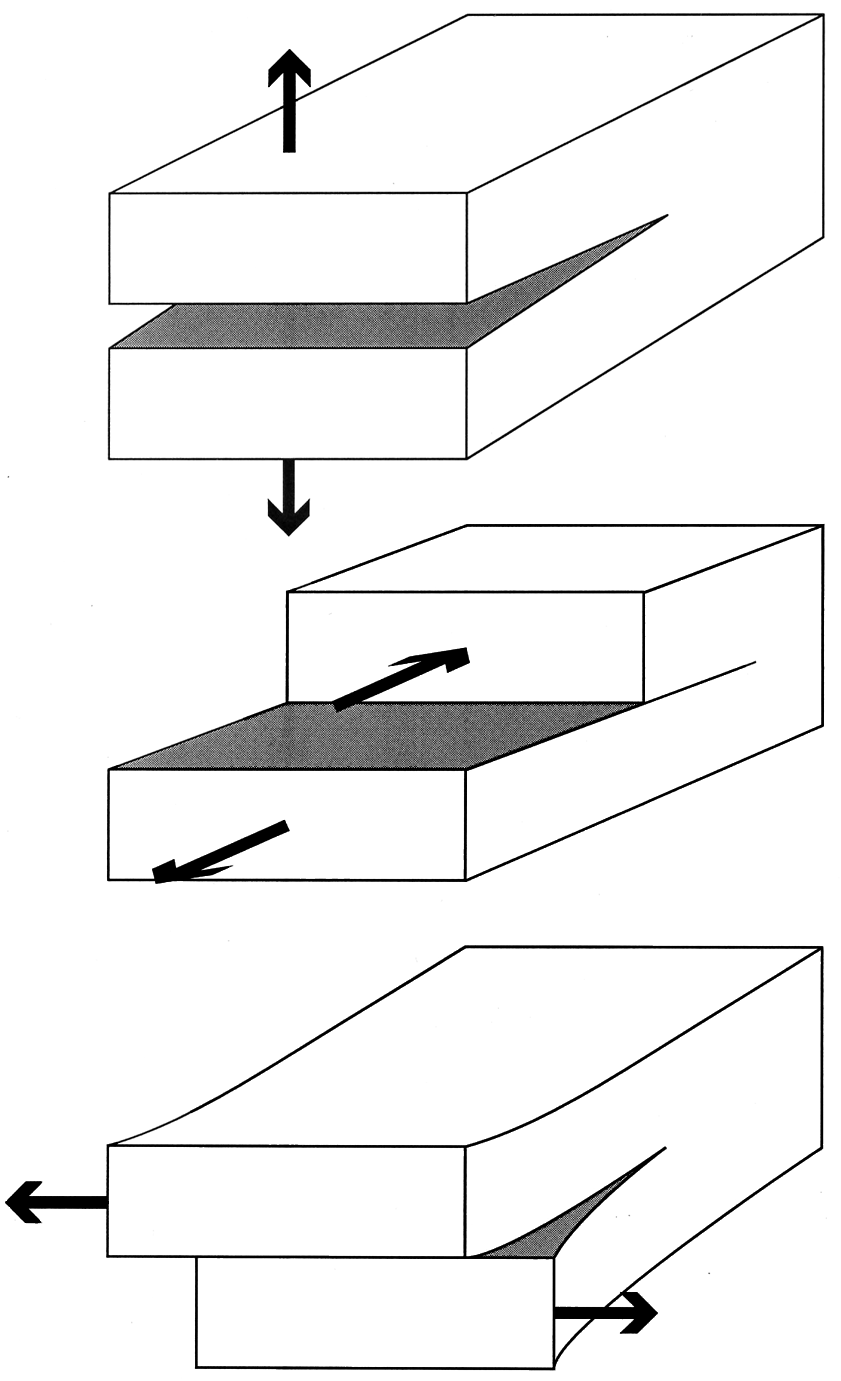 opening
shearing
shearing (tearing)
displacement
decreases to 0
normal fault
central zone
normal fault
end zone
Faults end.
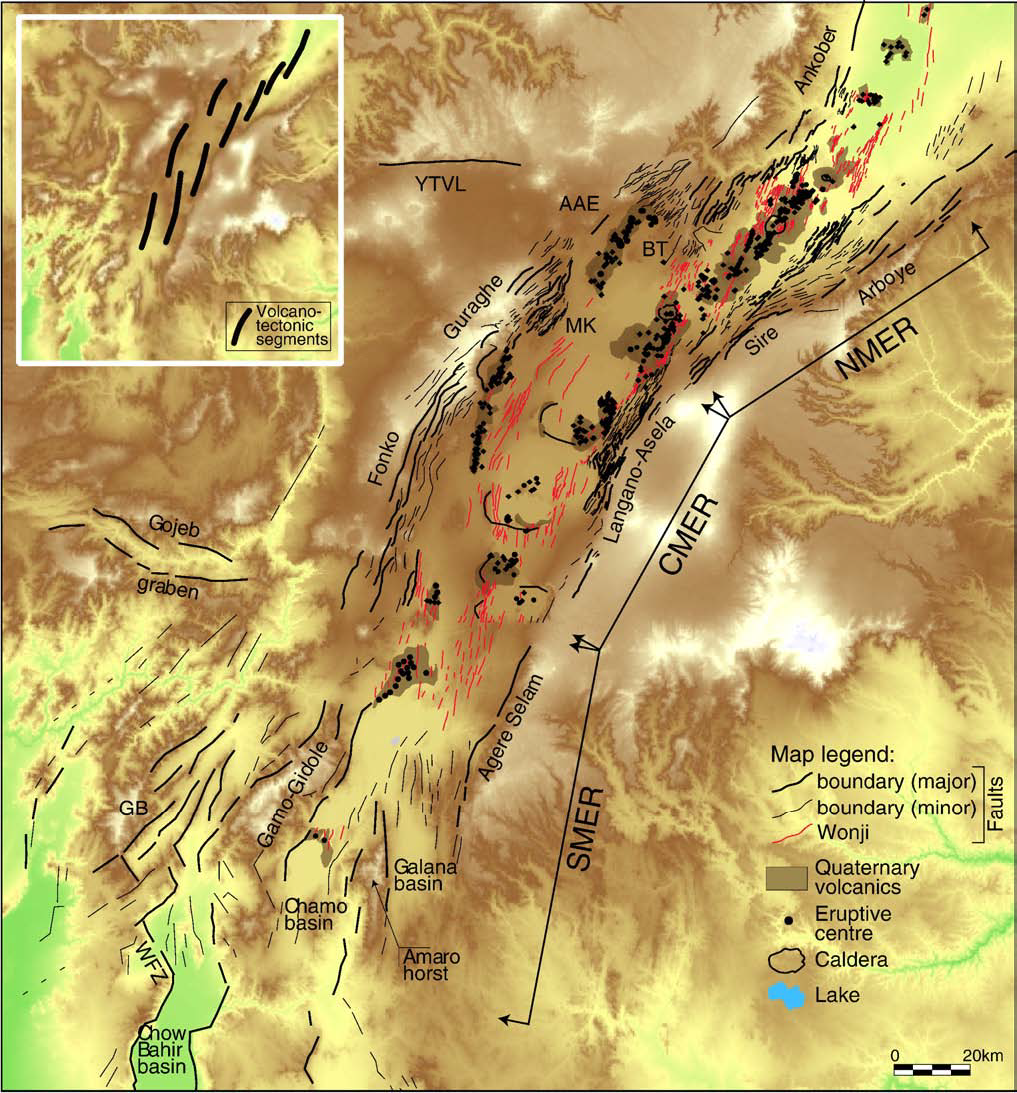 Ulysses Fossae
(CTX/JPL/NASA)
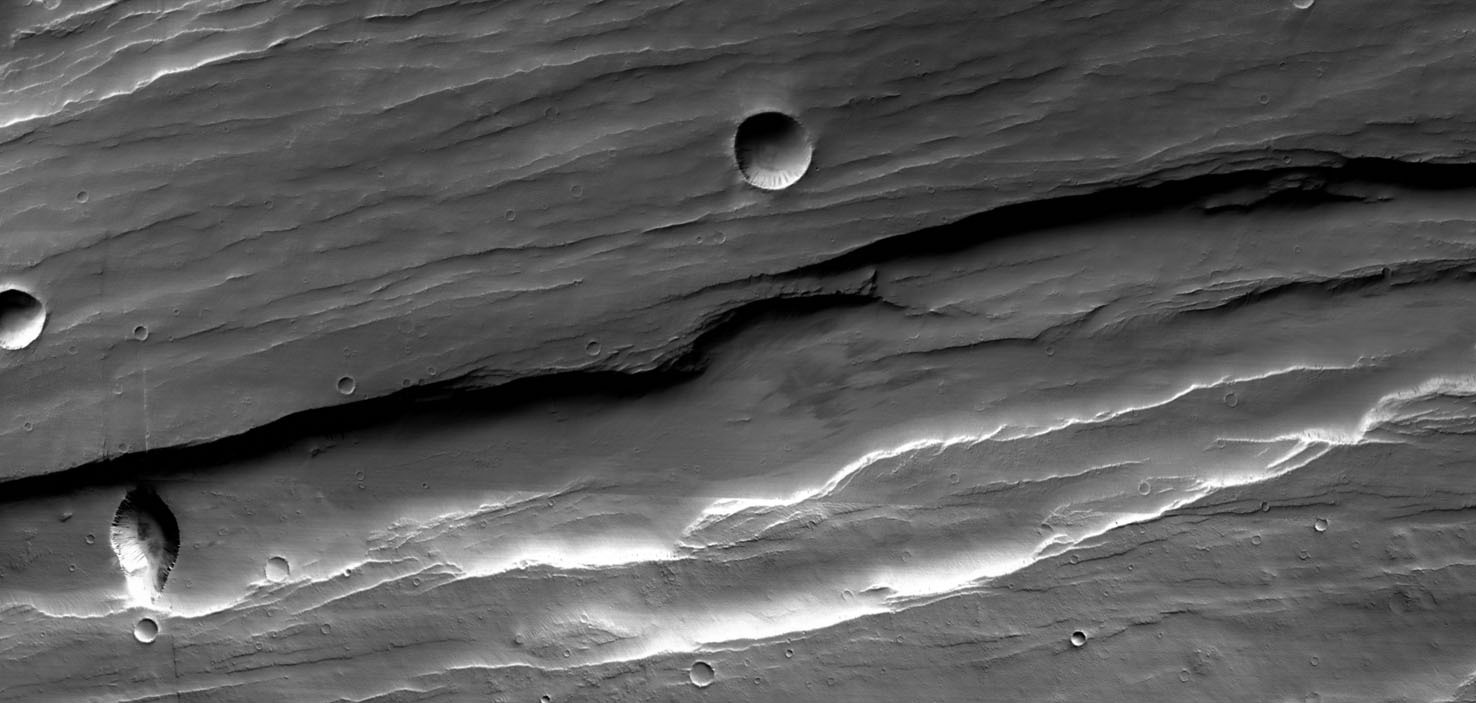 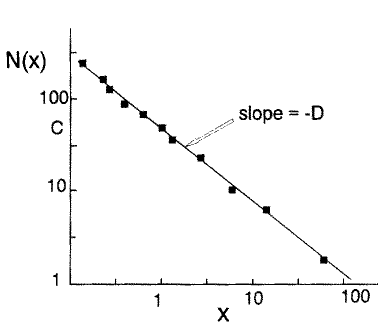 Jackson and Sanderson, 1992
cumulated number of faults
Hauber and Kronberg, 2001, 2005
Mège et al., 2003
fault length
Corti, 2009
Some narrow grabens on Mars share more features of terrestrial rifts than Valles Marineris
East African Rift System (Main Ethiopian Rift)
Faults are many and segmented.
20 km
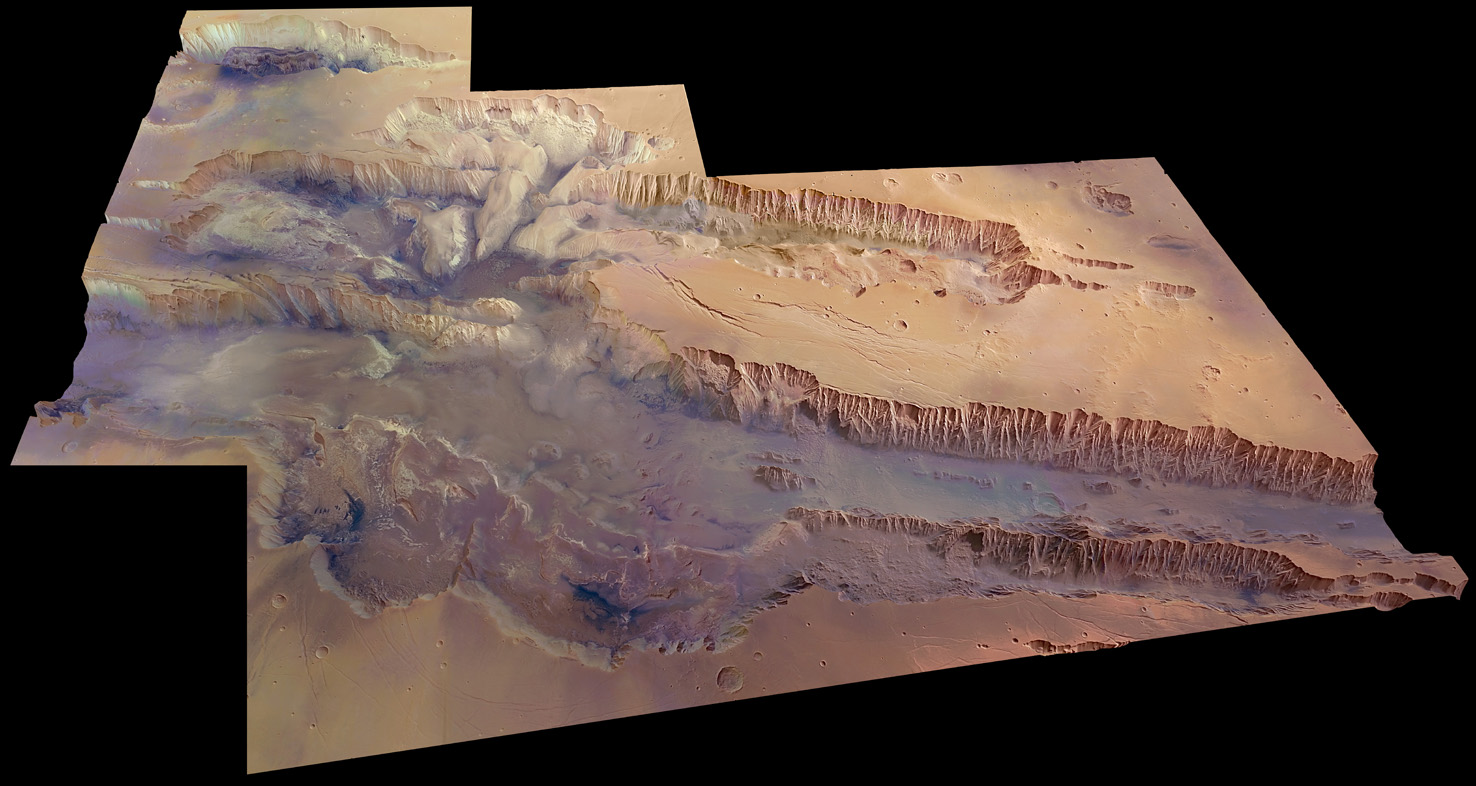 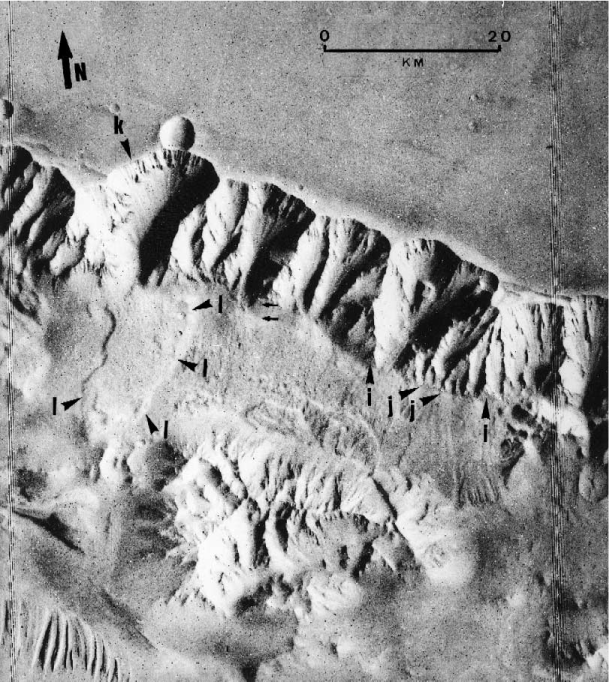 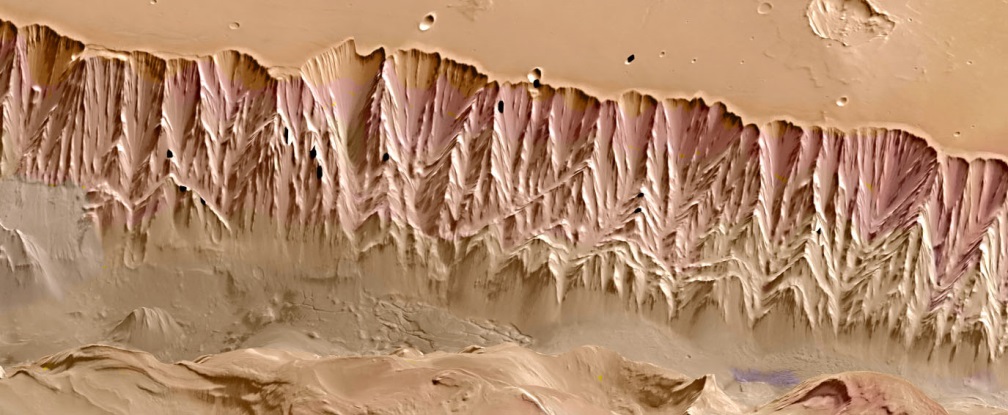 Single and continuous scarp
ESA/DLR/FU Berlin
No segmentation
HRSC digital elevation model, Valles Marineris
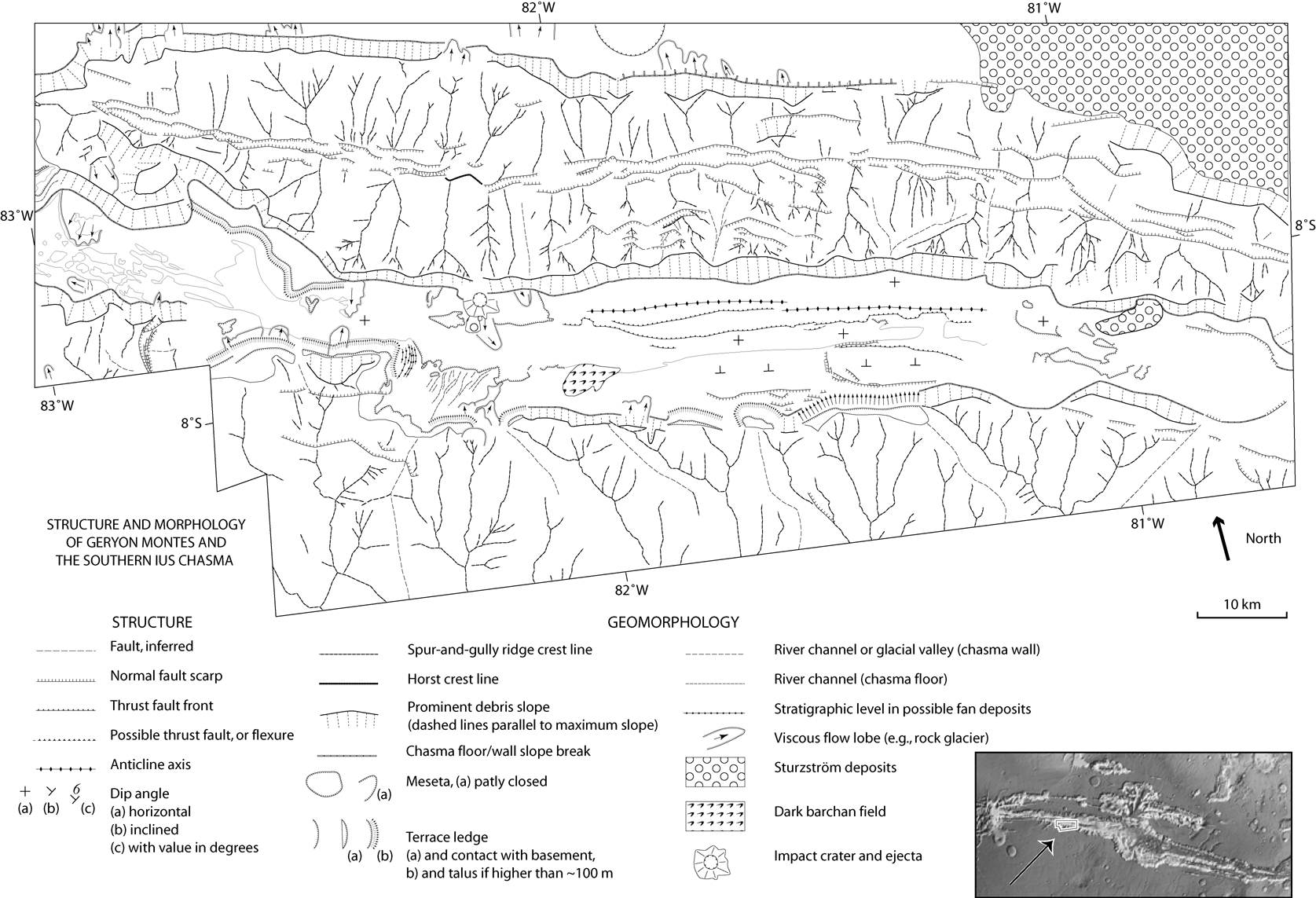 I
U
landslide
deposits
S
G
E
R
Y
O
N
M
T
S
E
O
N
I
U
S
C
H
A
A
M
F
S
L
O
O
R
10 km
Very long such continuous lines, no end zones and no segmentation
Continuous lines in similar landforms on Earth
trimline
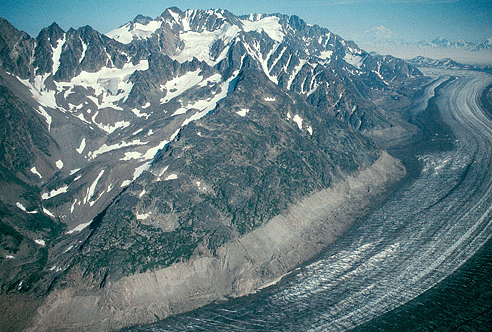 (highest extent of glacier)
valley glacier
supraglacial spur and
gully morphology
Molnia, 2004
Tana glacier, Alaska
subglacial scarp
In Valles Marineris
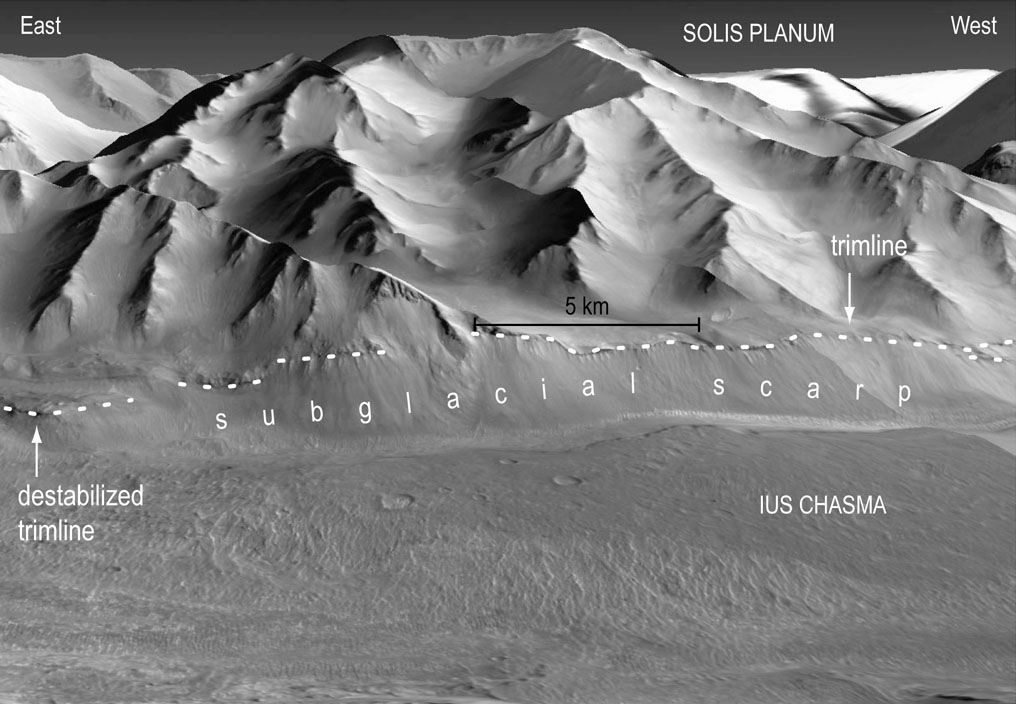 supraglacial spur and
gully morphology
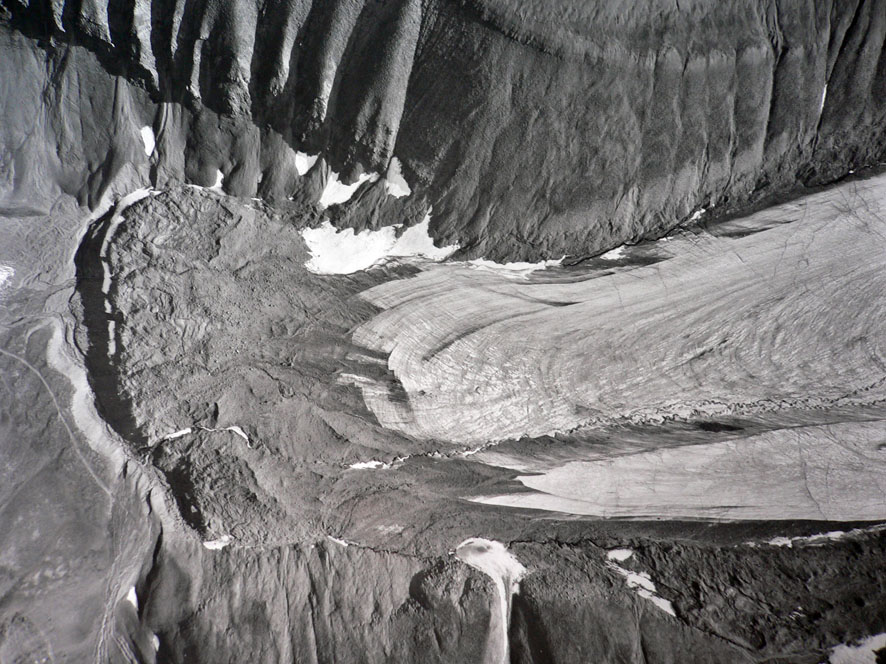 trimline
5 km
?
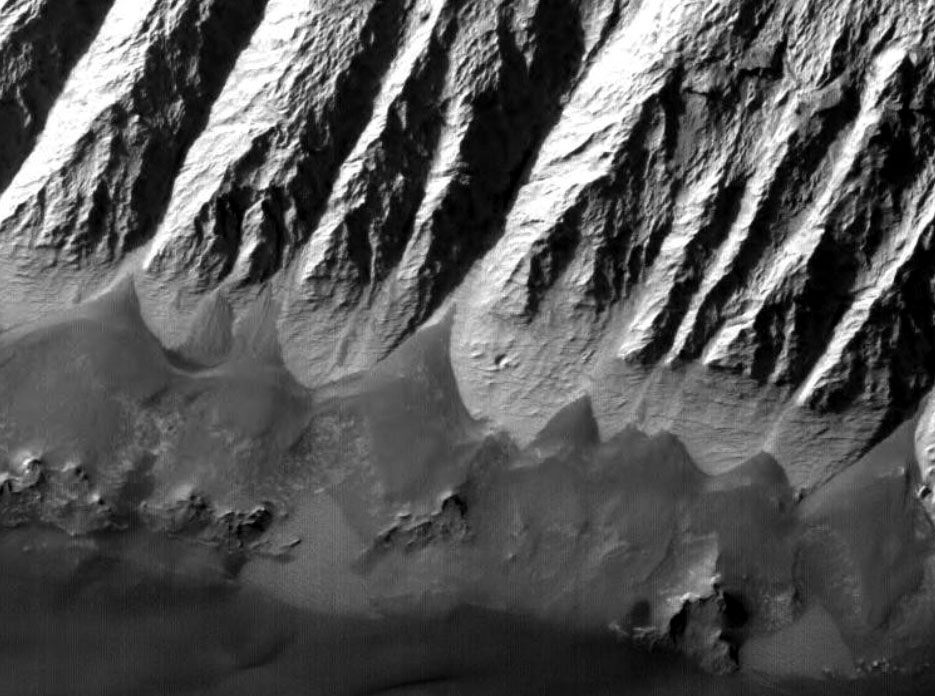 Glacial receding since Little Ice Age
trimline
subglacial polished rocks
600 m
500 m
chasma floor
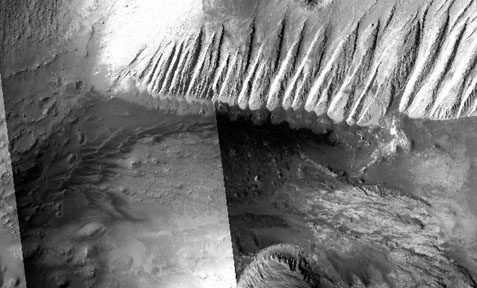 (Longyearbreen glacier)
Evans, Quat. Sci. Rev., 2009
Svalbard
Candor Chasma
Thrilling Candor Chasma
floor analogue in Svalbard
Terrestrial ablation till
Candor Chasma floor
Humocky terrain, Candor Chasma
Humocky terrain, Himalayan glacier
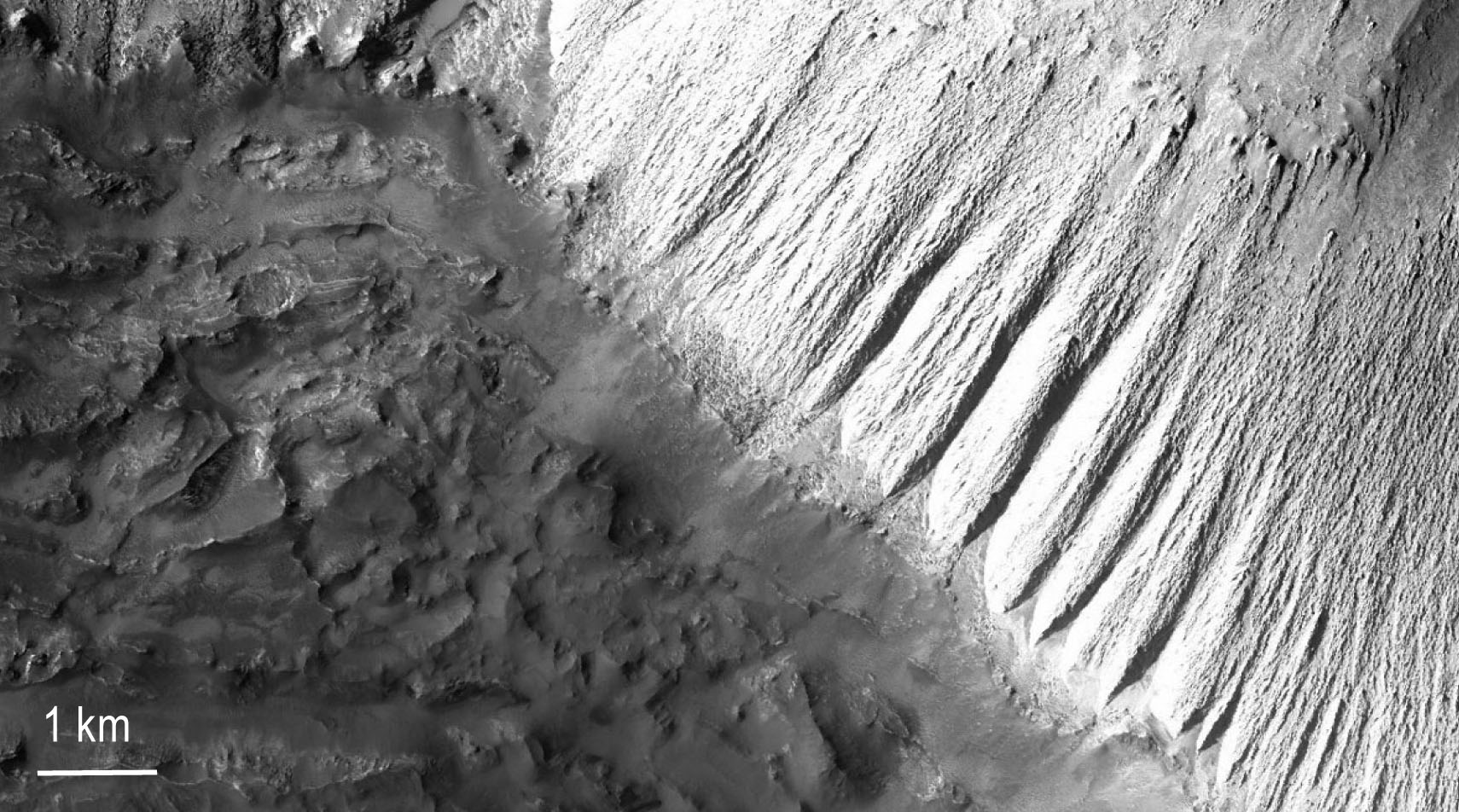 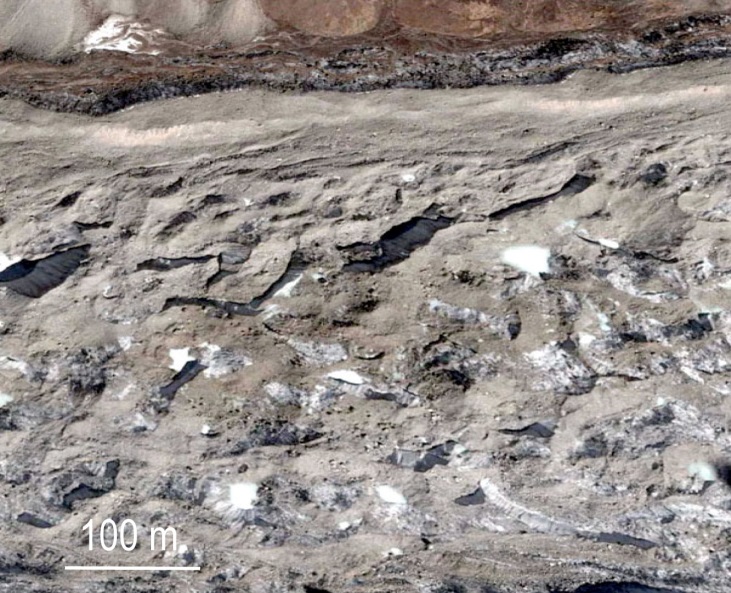 Closed depressions
Kettle holes, Iceland
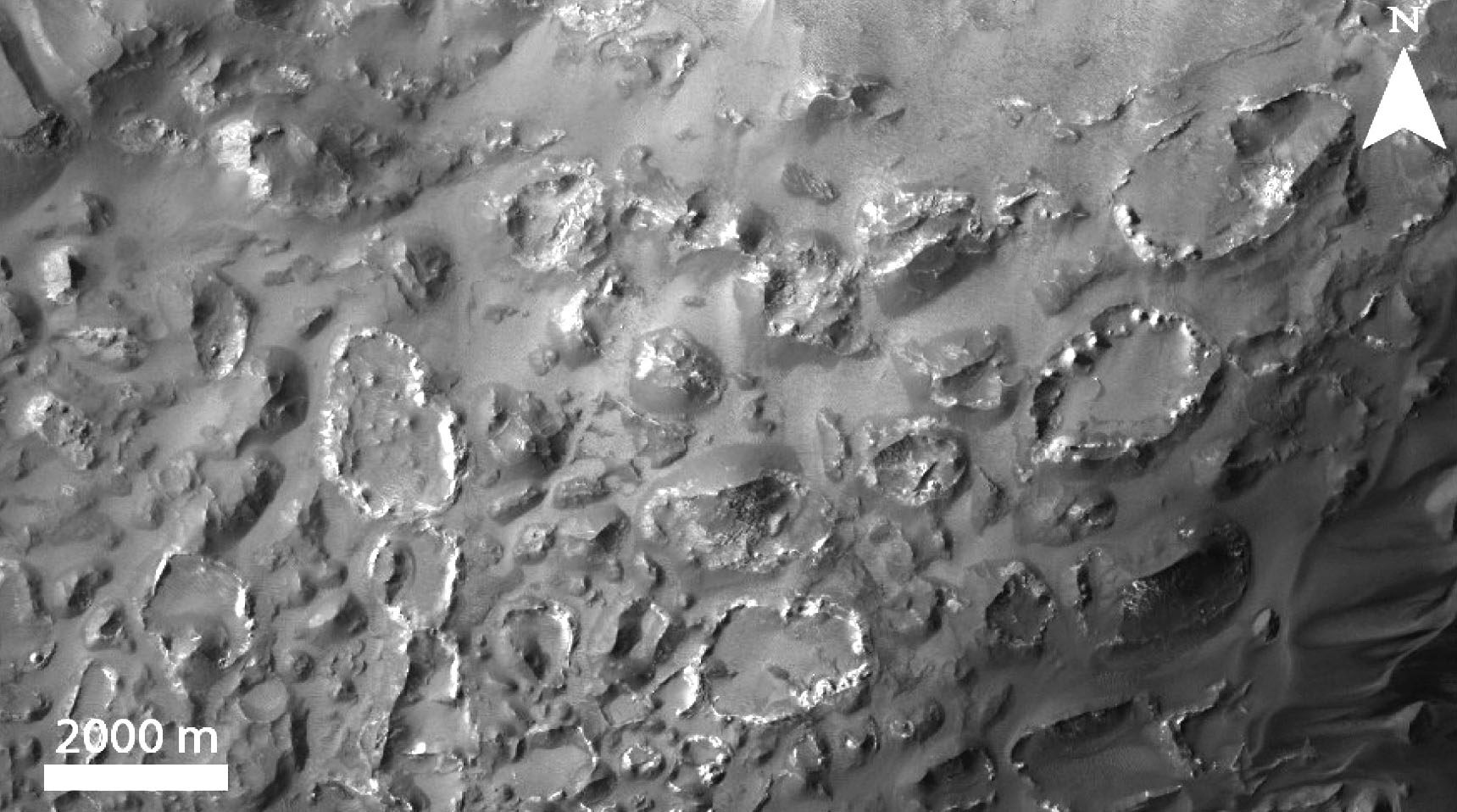 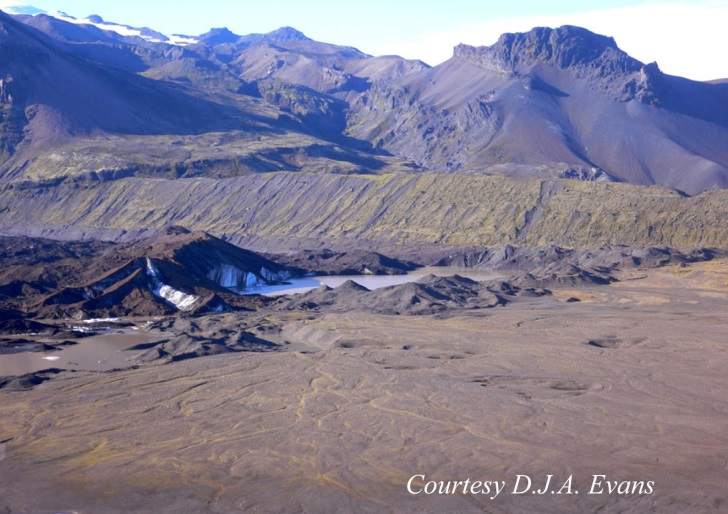 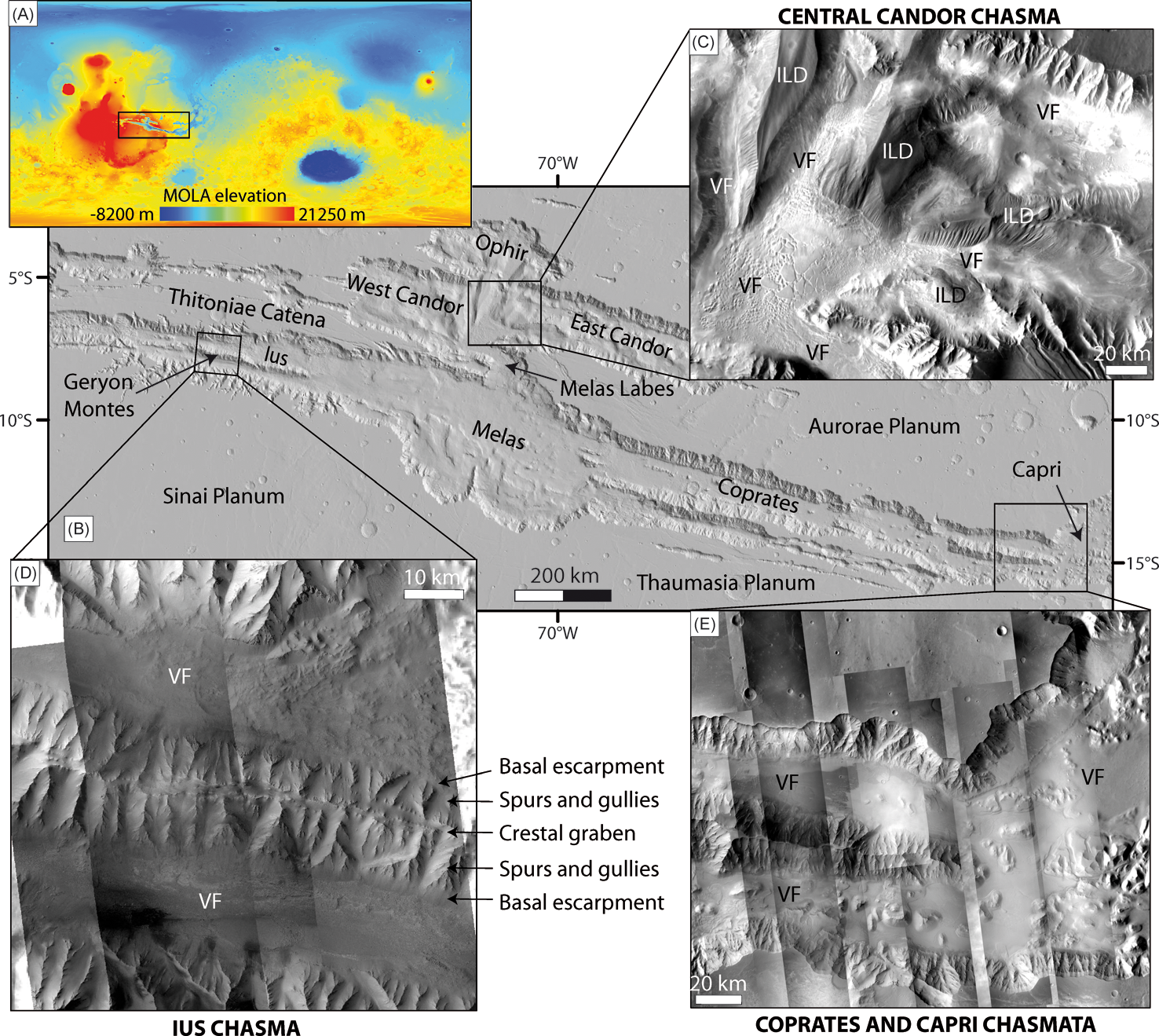 A few regional
examples
Gourronc et al., 2014
Glacial landforms in Candor Chasma
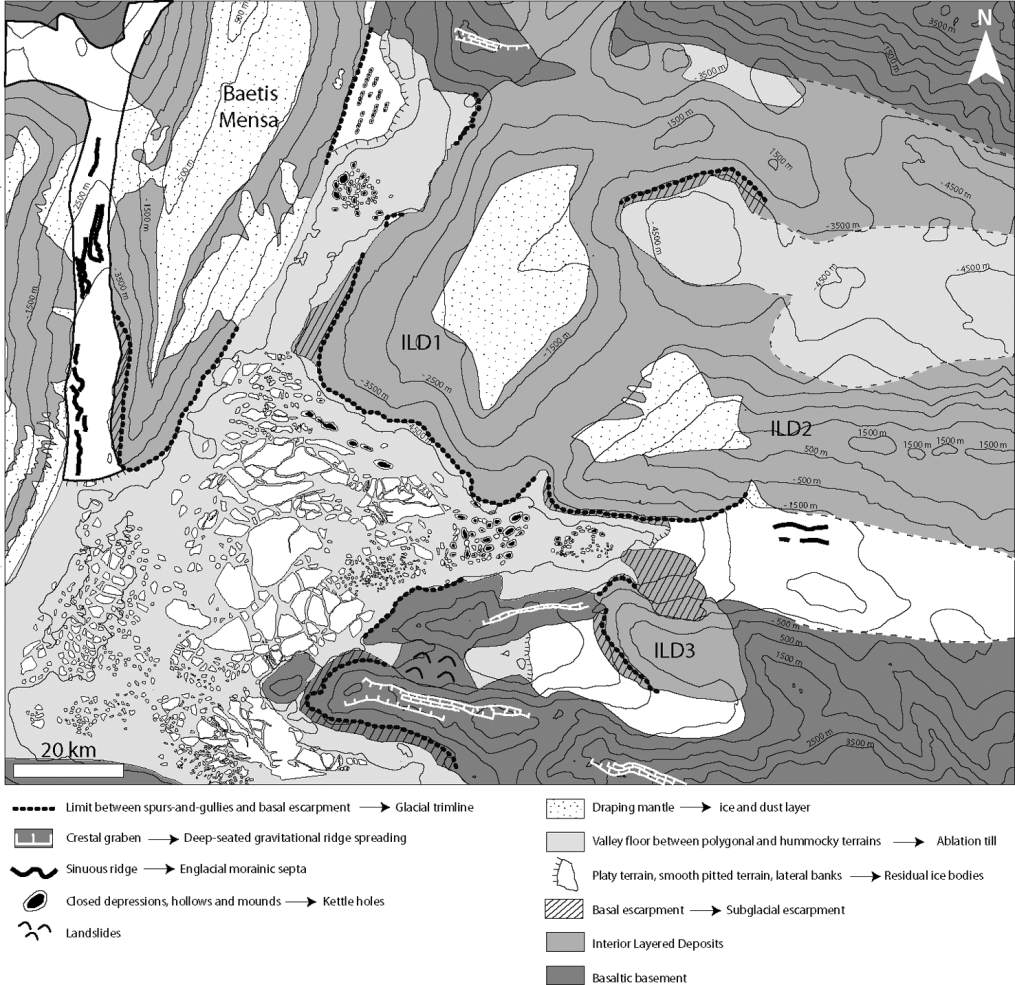 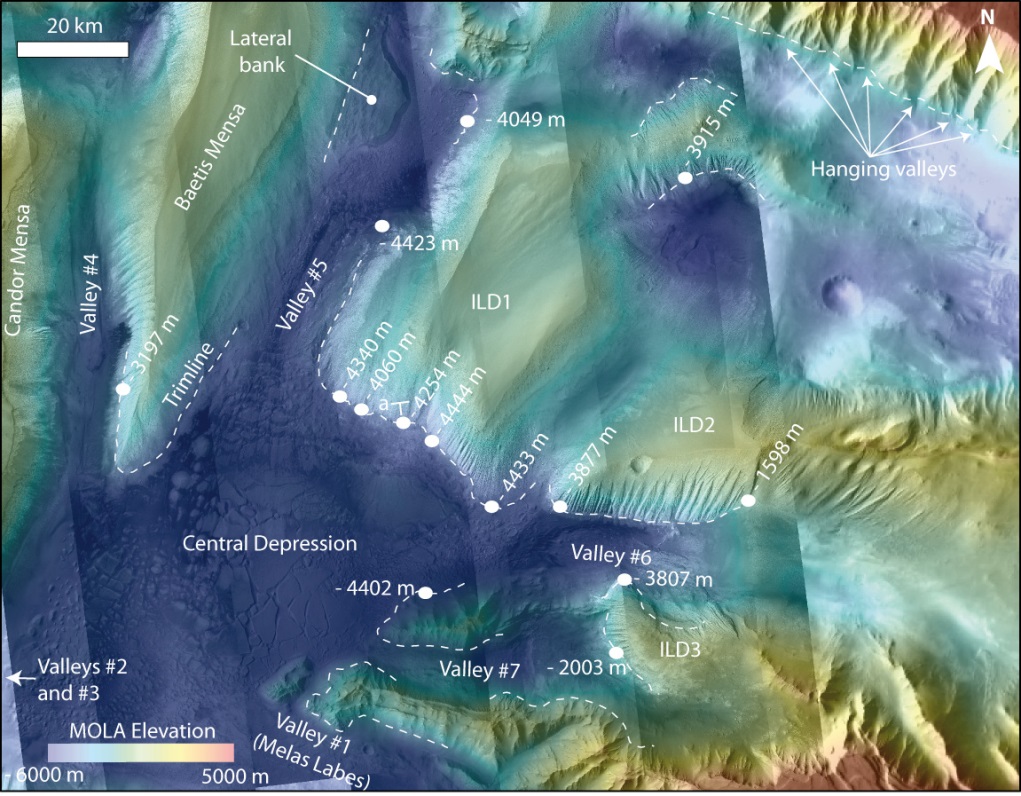 Gourronc et al., 2014
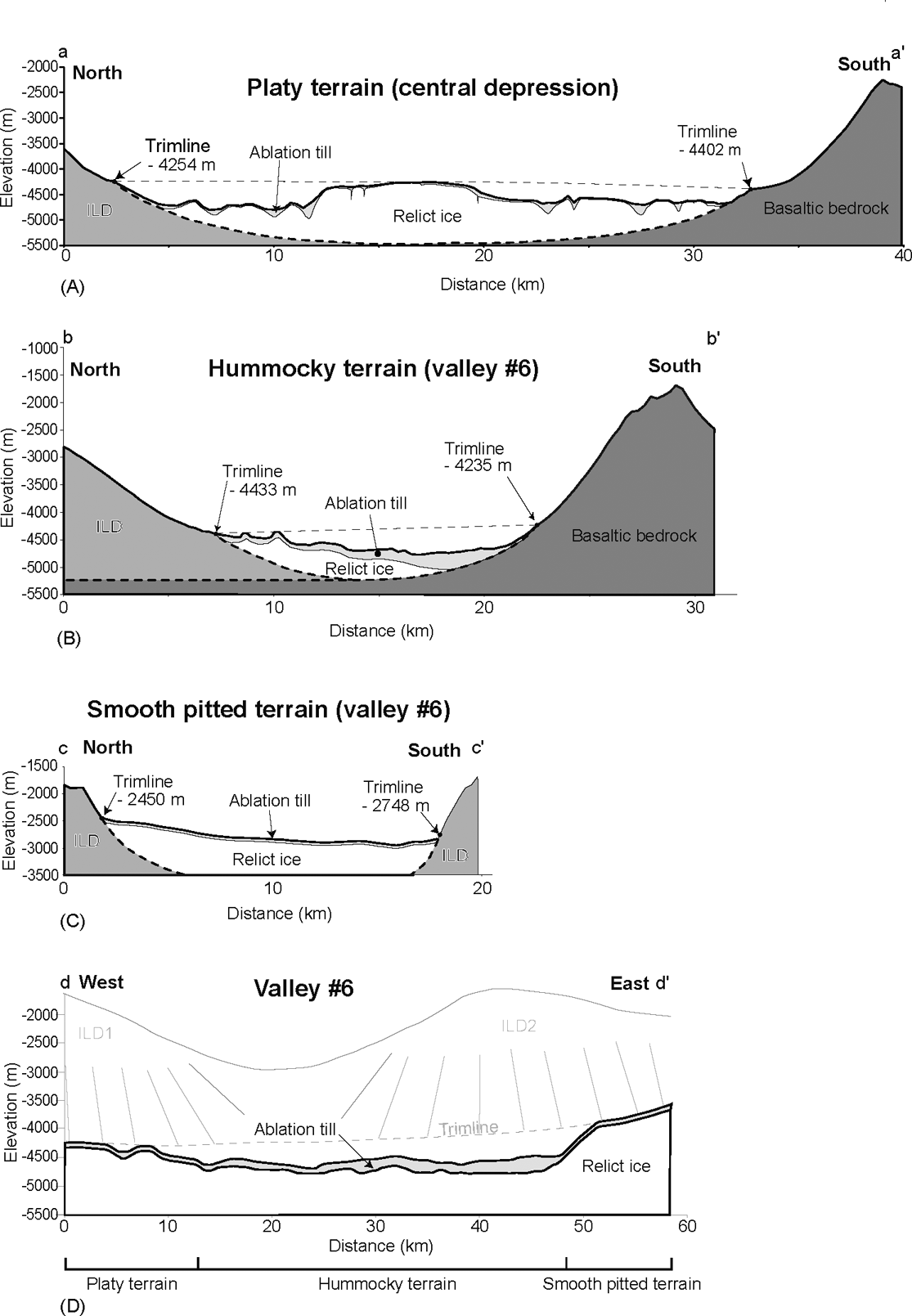 Glacial landforms in Coprates Chasma
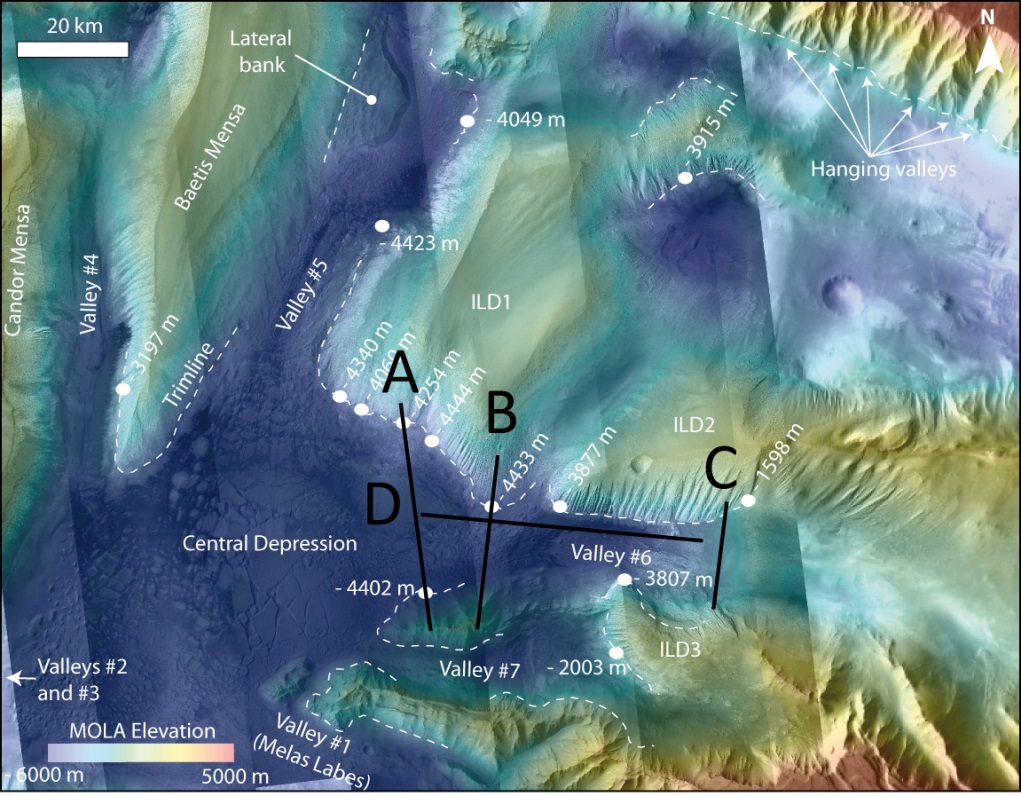 Gourronc et al., 2014
Glacial landforms in Coprates Chasma
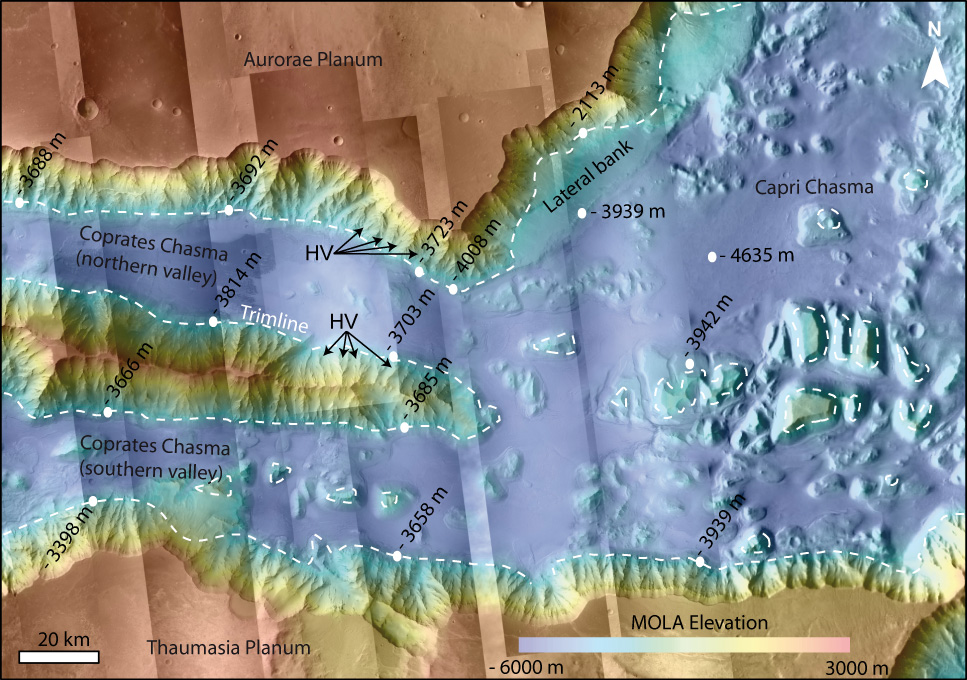 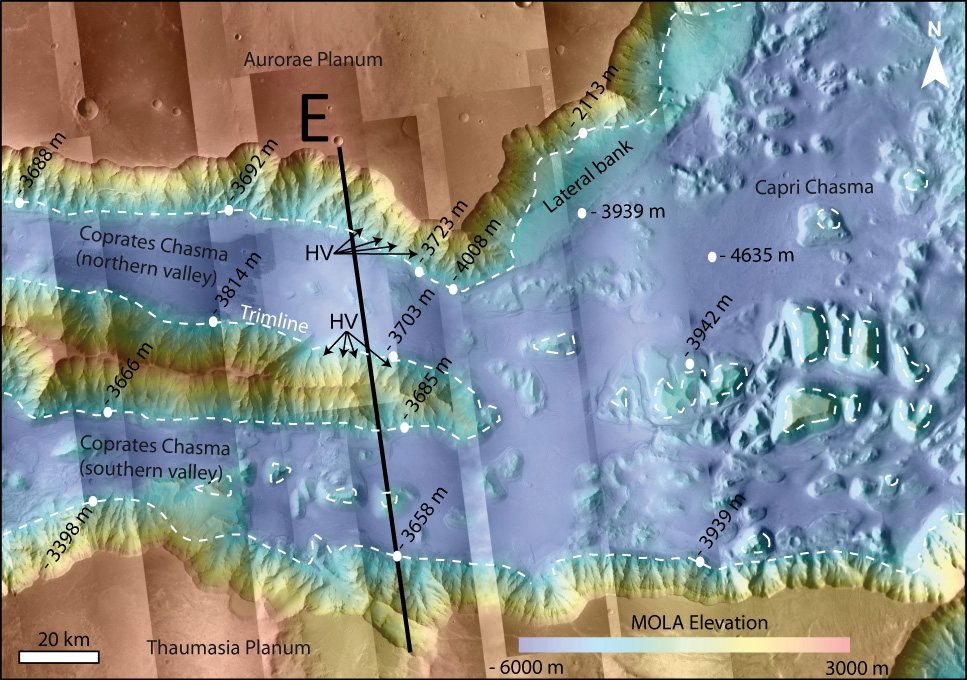 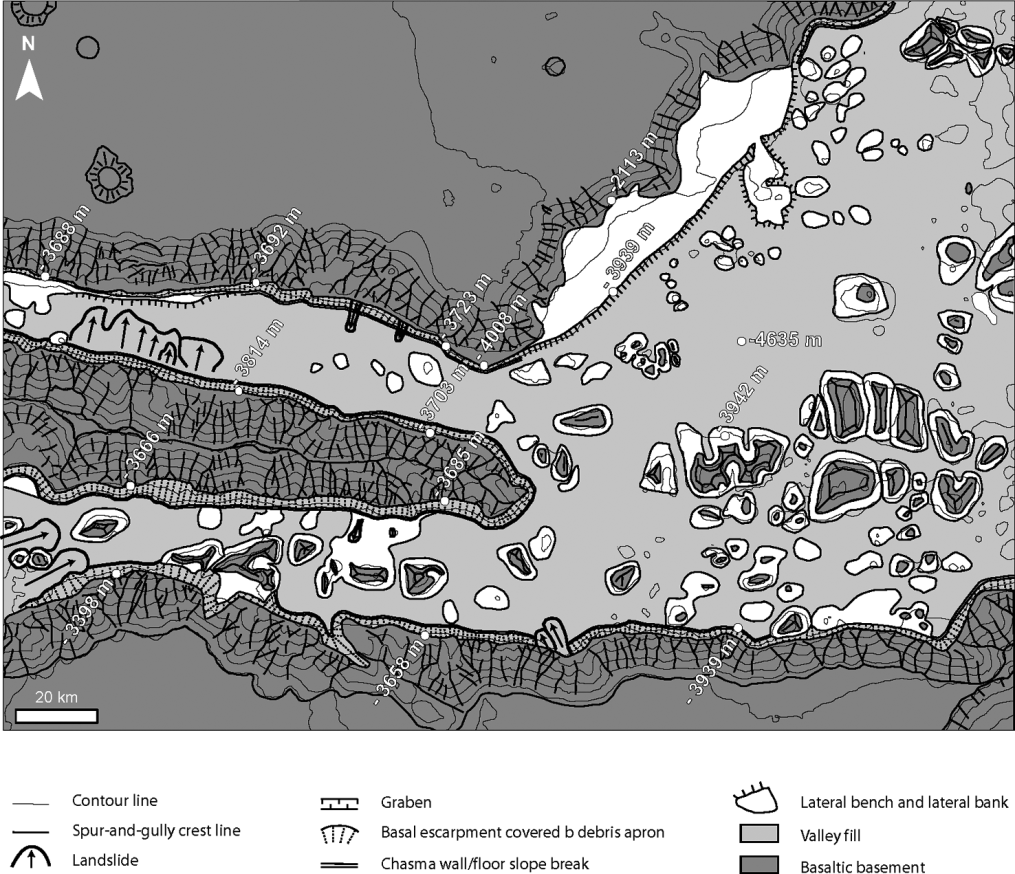 Gourronc et al., 2014
Glacial landforms in Coprates Chasma
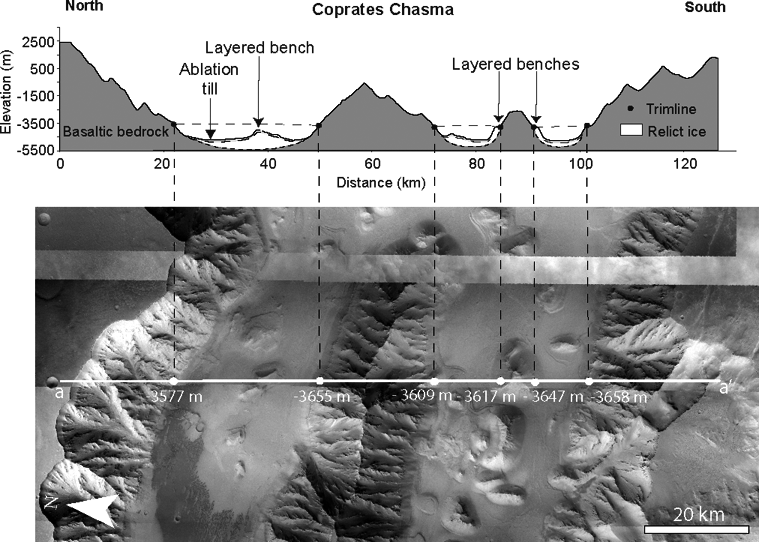 Gourronc et al., 2014
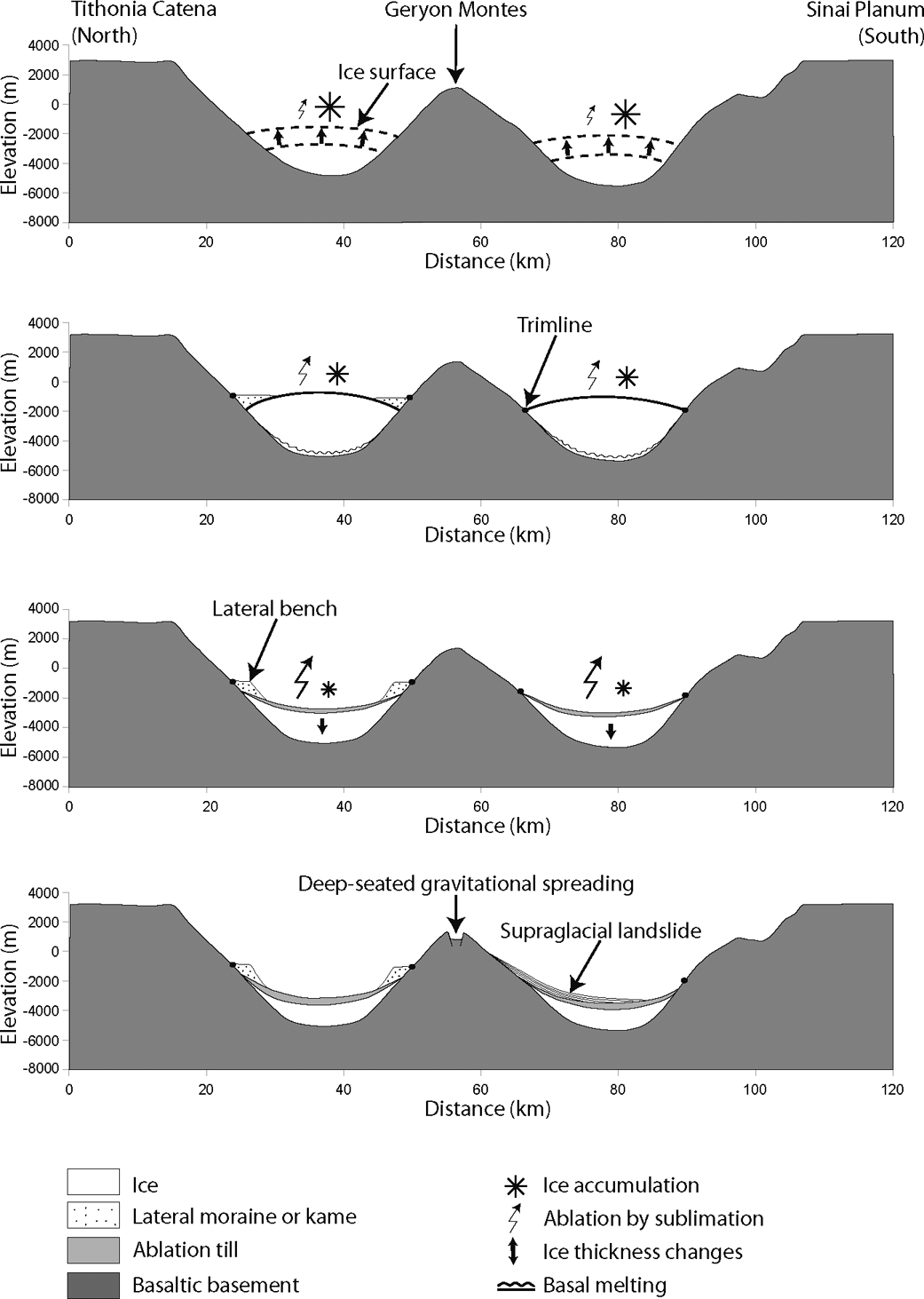 Glacial landforms
in Coprates Chasma
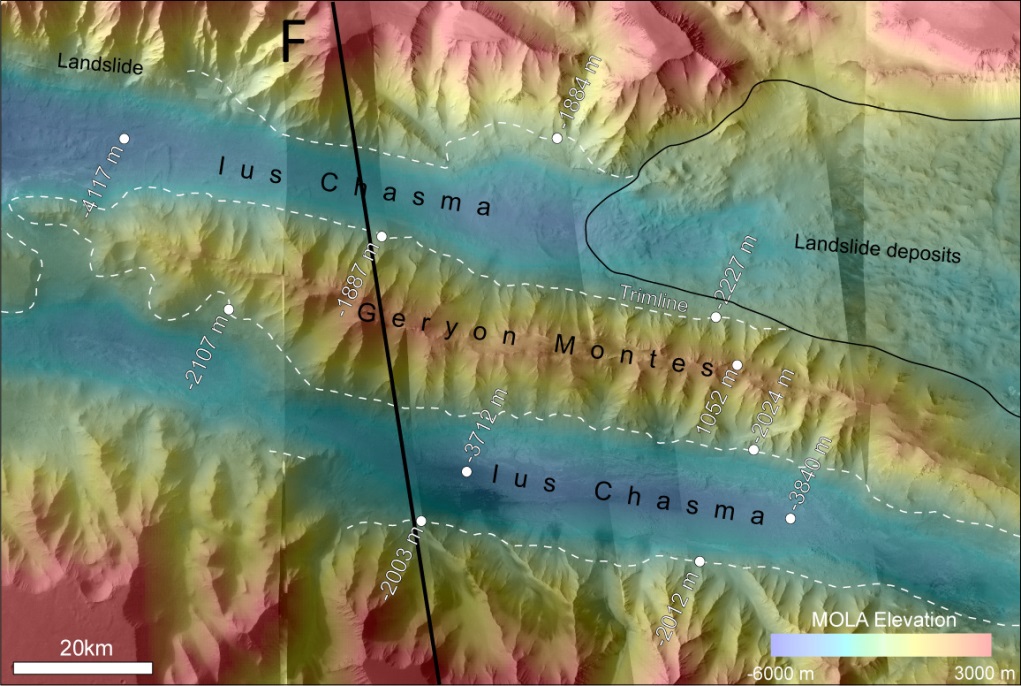 Gourronc et al., 2014
'Rifting' may have occurred,
but any direct evidence of faulting
has been removed
by glacial and postglacial processes.
Postglacial processes include gravitational tectonics.
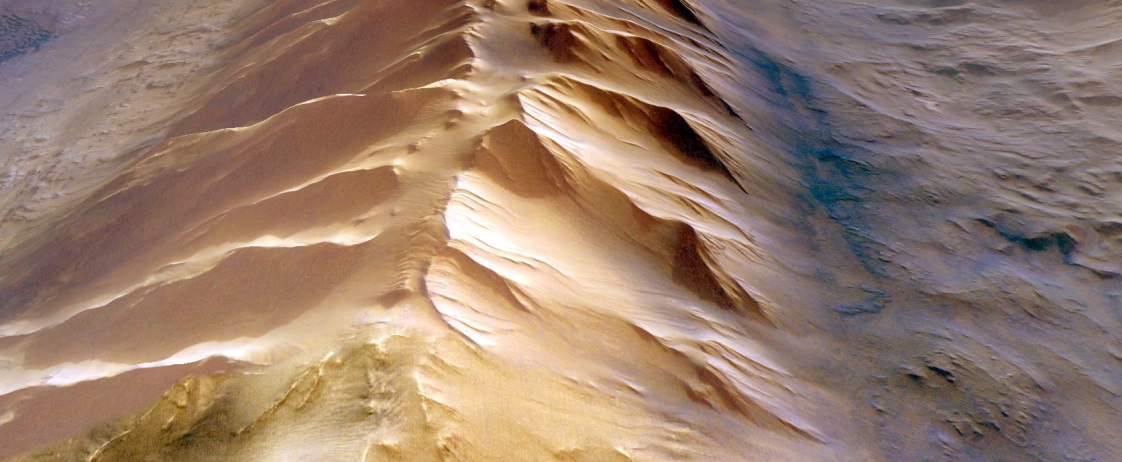 Normal faults are observed, but not along the chasma margins.
They are located within the Valles Marineris hillslopes.
They do not appear to be related to rift tectonics.
I U S 
C H A S M A
1. Ridge-top splitting
5 km
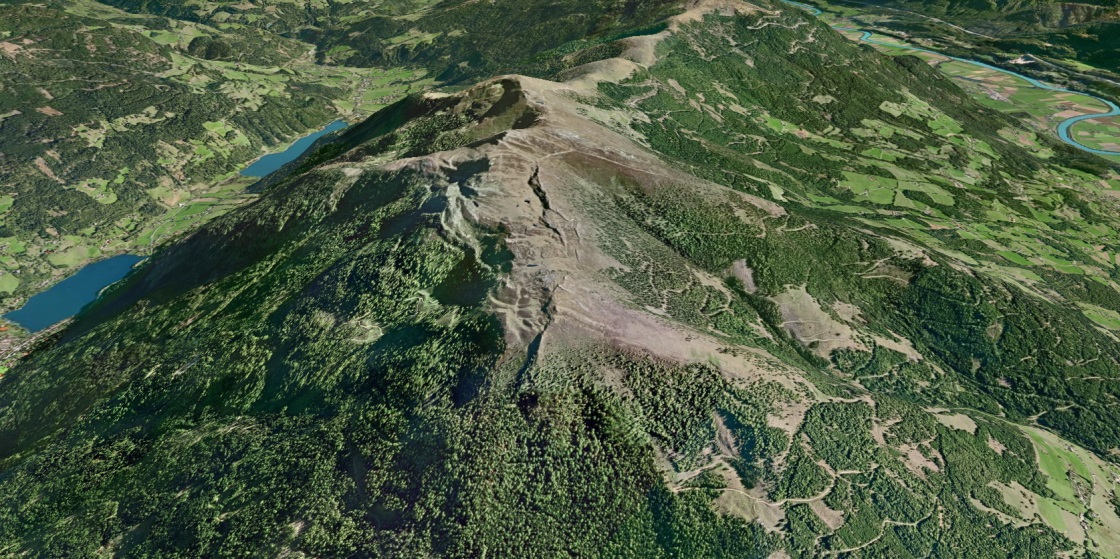 glacial valley
glacial valley
B O D E N E C K
Austrian Alps
2 km
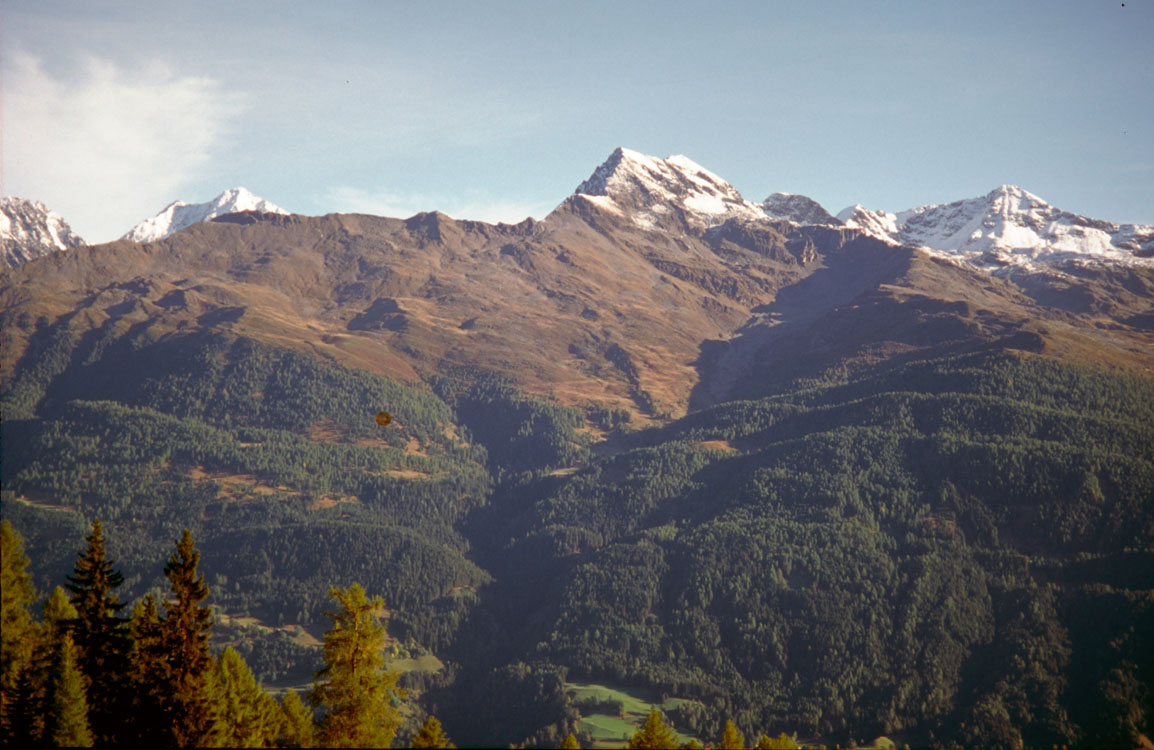 1 km
2. Uphill-facing scarps
Oberes Törl
Hoher Trog
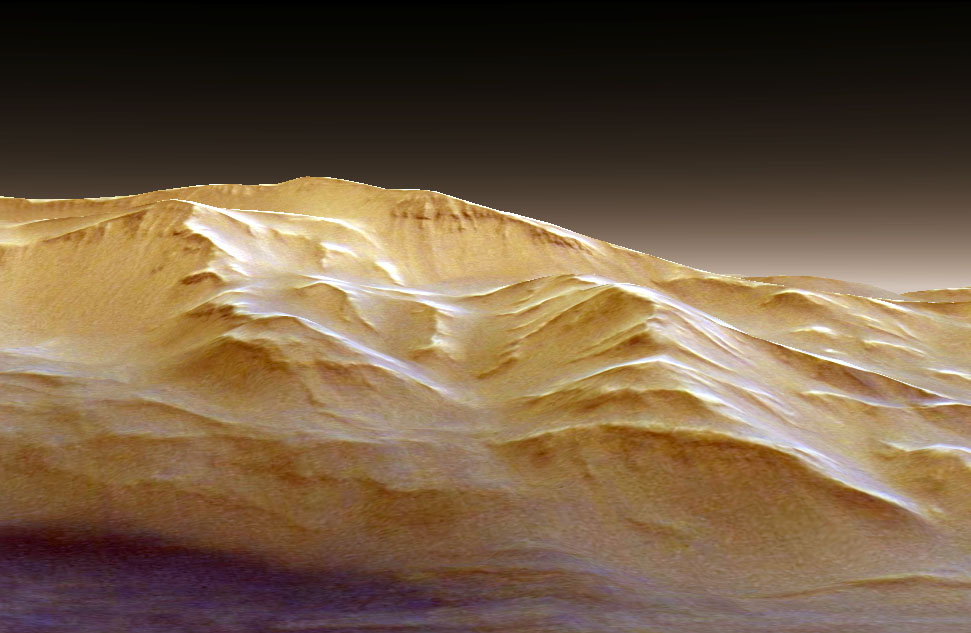 C A N D O R   C H A S M A
uphill-facing scarps
Austroalpine nappes
Austrian Alps
M E L A S    C H A S M A
Courtesy by Jürgen Reitner
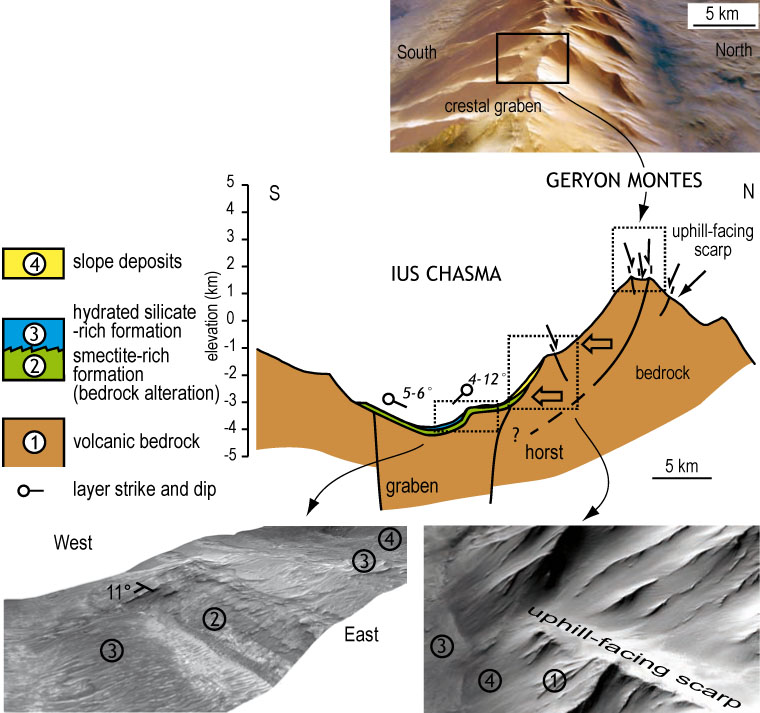 3. Basal bulging
Hillslope deformation
mineralogy from
hyperspectral
modelling
after Roach et al., 2010
Mège and Bourgeois, 2011
inter-chasma ridge
intra-chasma ridge
chasma wall
Hillslope deformation is systematically observed
on the side of glacial valleys
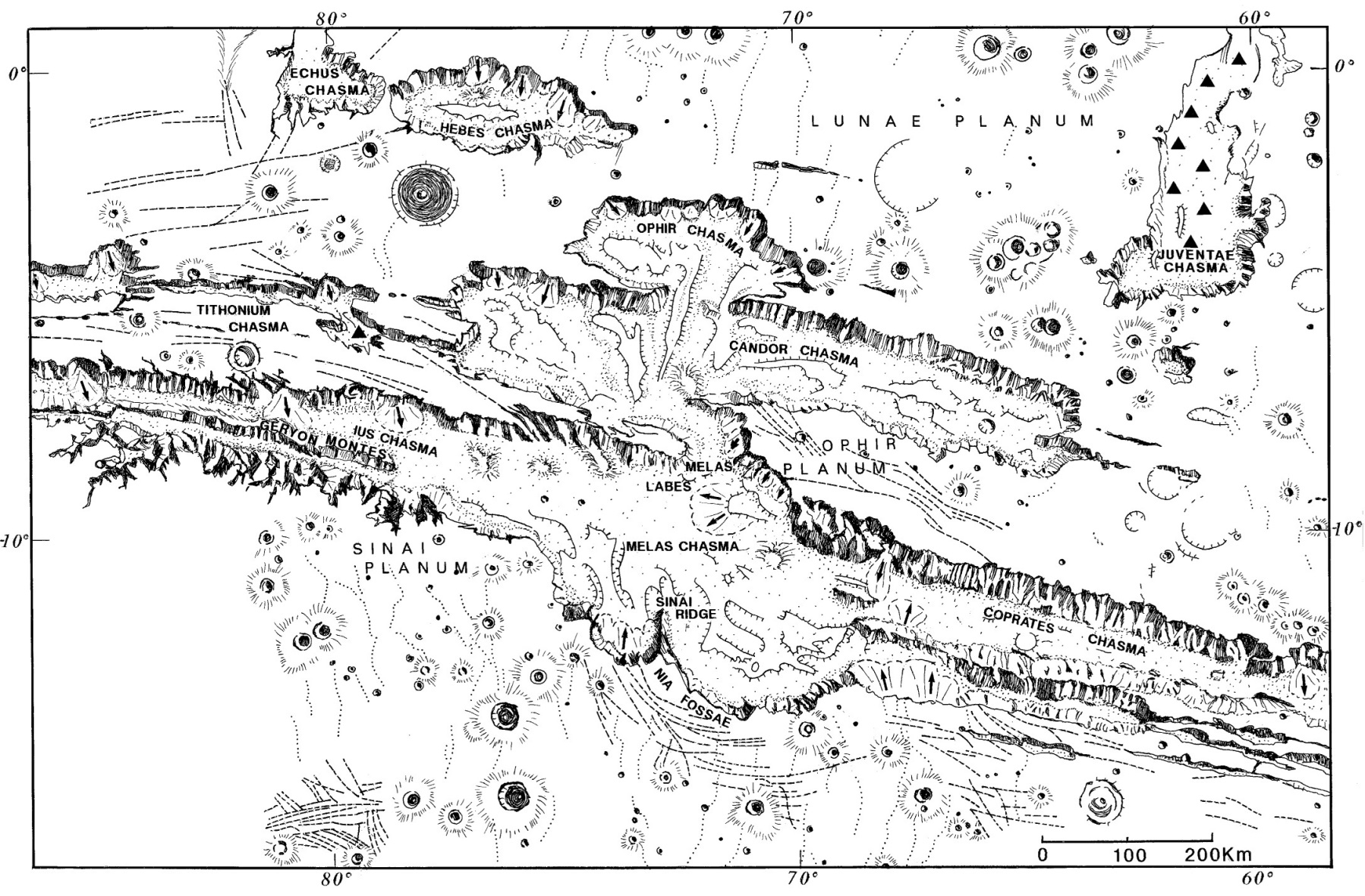 (more)
IUS
MELAS
(more)
On Earth, ridge-top splitting, uphill-facing normal faut scarps
and ridge basal bulging characterize postglacial slope destabilisation
Mège and Bourgeois, 2011
Comparison with terrestrial deep-seated gravitational slope
deformation in the Tatra Mountains of Poland and Slovakia
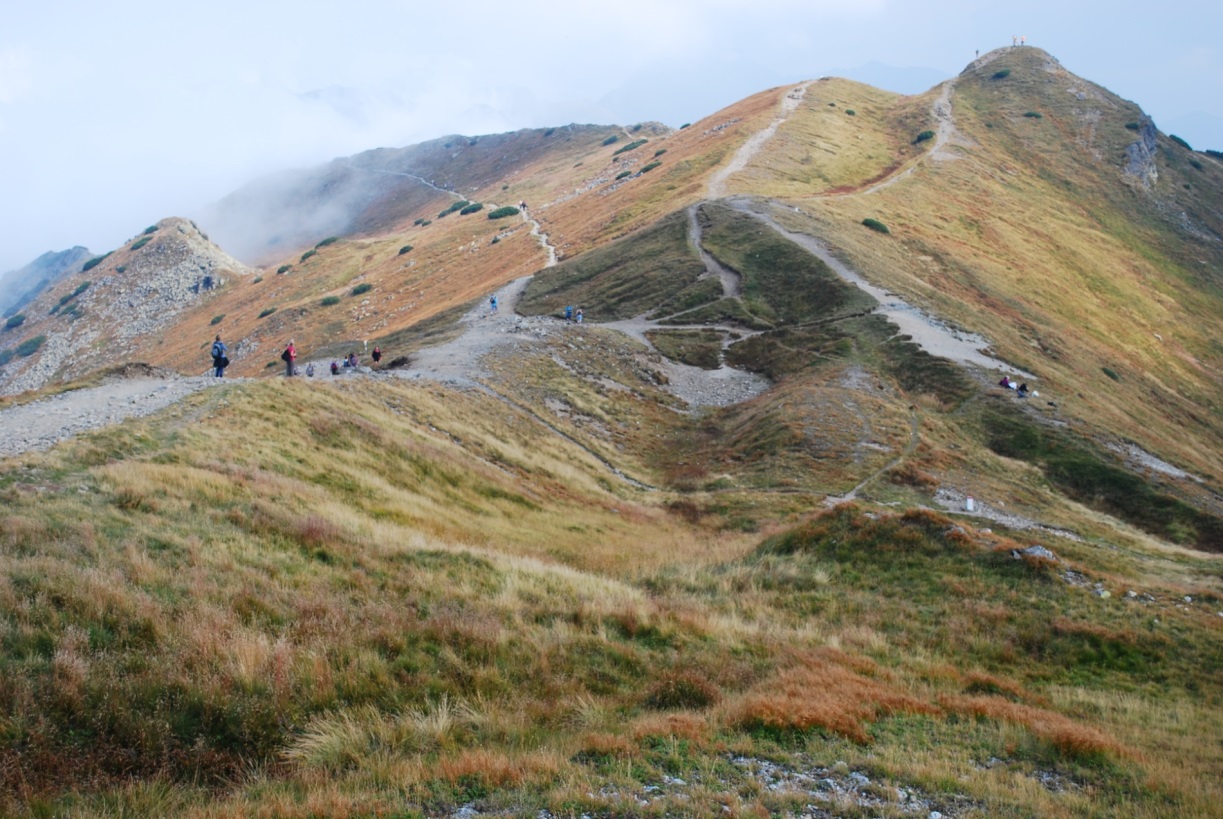 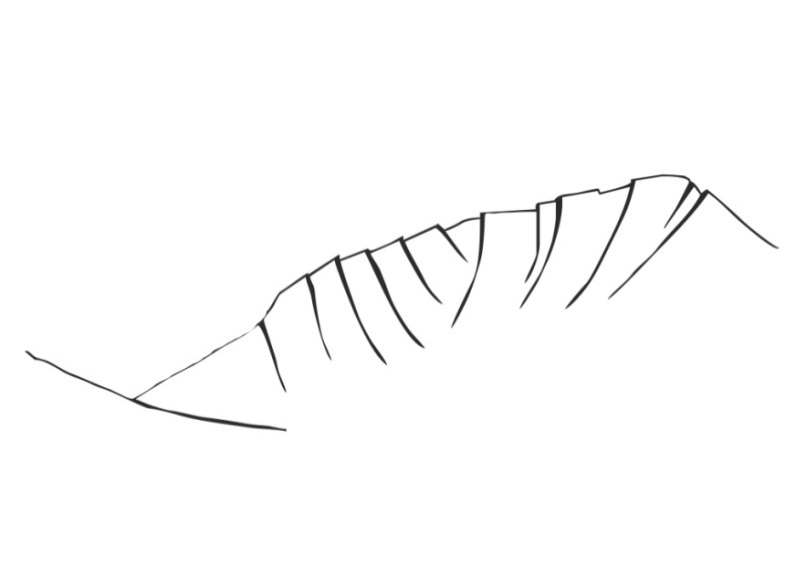 Talk Olga
Kromuszczyńska
photo K. Dębniak
On Earth, ridge-top splitting, uphill-facing normal faut scarps
and ridge basal bulging characterize postglacial slope destabilisation
Mège and Bourgeois, 2011
Finite element modelling of deep-seated gravitational slope deformation 
following glacier valley retreat
[MPa]
0,1
0,08
0,06
0,04
0,02
Talk Magda
Makowskaka
6,0x10-4
Plastic strain
Ice stability
Surface ice is currently not stable at the equator of Mars.
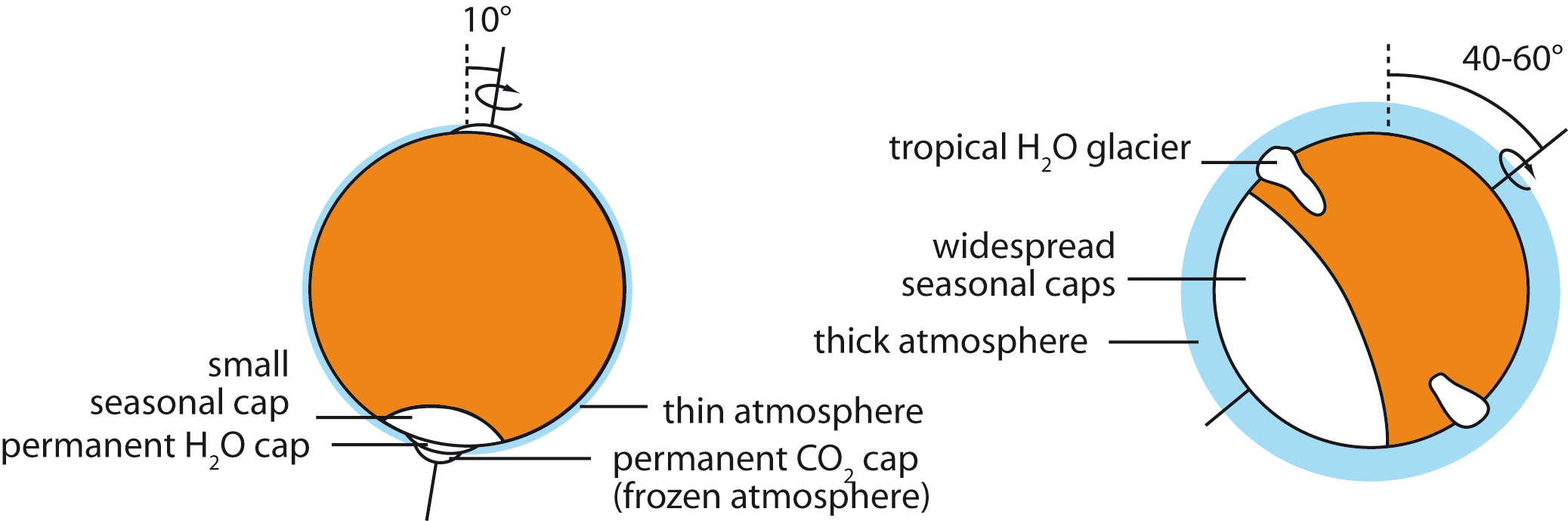 Very high obliquity results in cyclic periods of ice stability at low latitudes
Laskar et al., 2002
Levrard et al., 2004
1 m
BASALTIC REGOLITH
~1000 years
BASALTIC REGOLITH
ICE
Deeper ice or ice below less porous rock can stay until the last major obliquity change.
Bryson et al., 2008
Ice under e.g. supraglacial moraine might be stable for an indefinite period of time.
Conclusions
There is indirect evidence of formation of some Valles Marineris troughs by extensional tectonics
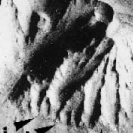 Triangular faceted spurs
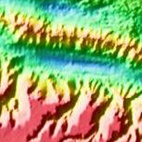 Graben imprint in the present topography
Trough border scarps frequently interpreted as fault scarps are rather glacial scarps that loosely copy the geometry of older grabens
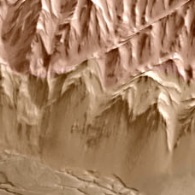 Systematic destabilisation of topographic ridges in Valles Marineris is the dominant mechanism involved in the observed tectonics
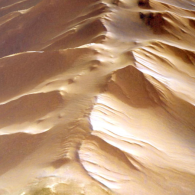 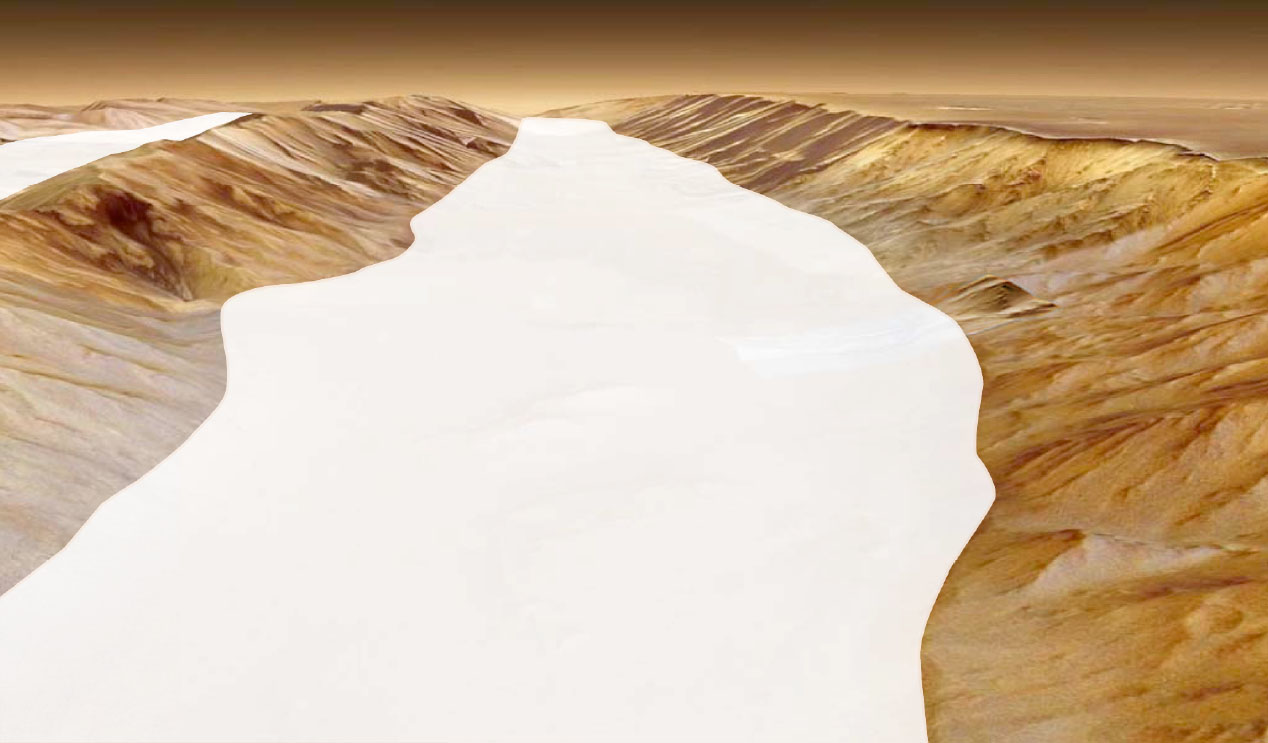 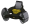 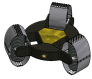 Talk Kromuszczyńska et al.
Talk Makowska et al.
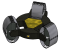 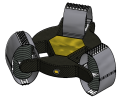 Talk Wiśniewski et al.
Poster Mège et al.
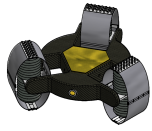 Additional slides
Correlation with hyperspectral modeling results
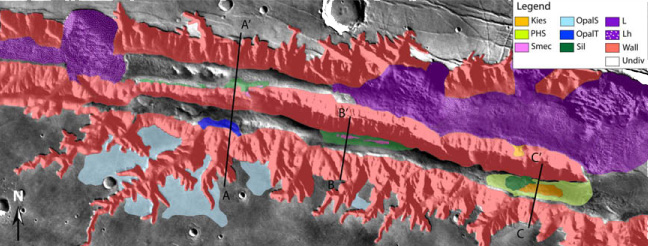 I U S   C H A S M A
deep-seated gravitational slope deformation zone
Roach et al., 2010
smectite + massive hydrated silicates
at base of sagging ridge
sulfate (kieserite + polyhydrated)
+ massive hydrated silicates
Ridge cohesion loss by
groundwater flow
Sublimation residue of
ice+volcanic aerosol mixture
weathering products
Kobayashi, 1956
Niles and Michalski, 2009
Similar inferences can be made from hyperspectral modeling in Candor Chasma
Gendrin et al., 2005, Le Deit et al., 2008
[Speaker Notes: Finally, the minerals identified at the bottom of the spreading ridges are consistent with the minerals that would be expected in a glacial setting. In Ius Chasma, the ridge spreading slopes are associated with hydrated silicates and phyllosilicates. Phyllosilicates may result from ridge alteration by groundwater flow along the sackung normal faults, and transportation of the eroded materials downslope, this has been first noticed at sackung ridges in the Japanese Alps by Kobayashi in 1956. The presence of sulfates is also consistent with the alteration of volcanic rock particles in ice, as shown by Niles and Michalski in 2009.]
Mineralogy from hyperspectral modeling
Roach et al., 2010
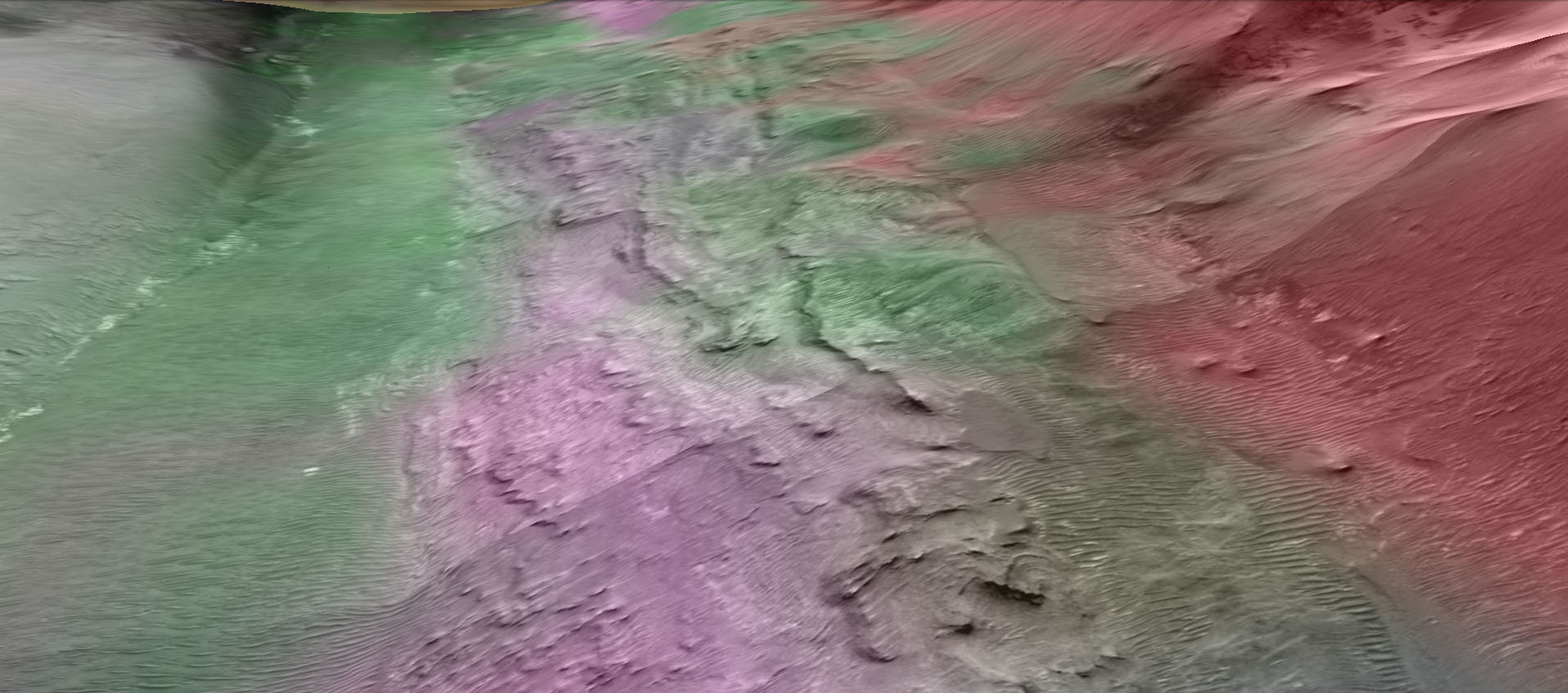 wallrock
(sagging slope)
hydrated silicates
(altered smectites?)
smectite
Ridge alteration and cohesion loss by groundwater flow
Kobayashi, 1956
Similar inferences can be made from hyperspectral modeling in Candor Chasma
Gendrin et al., 2005, Le Deit et al., 2008
Mineralogy from hyperspectral modeling
Roach et al., 2010
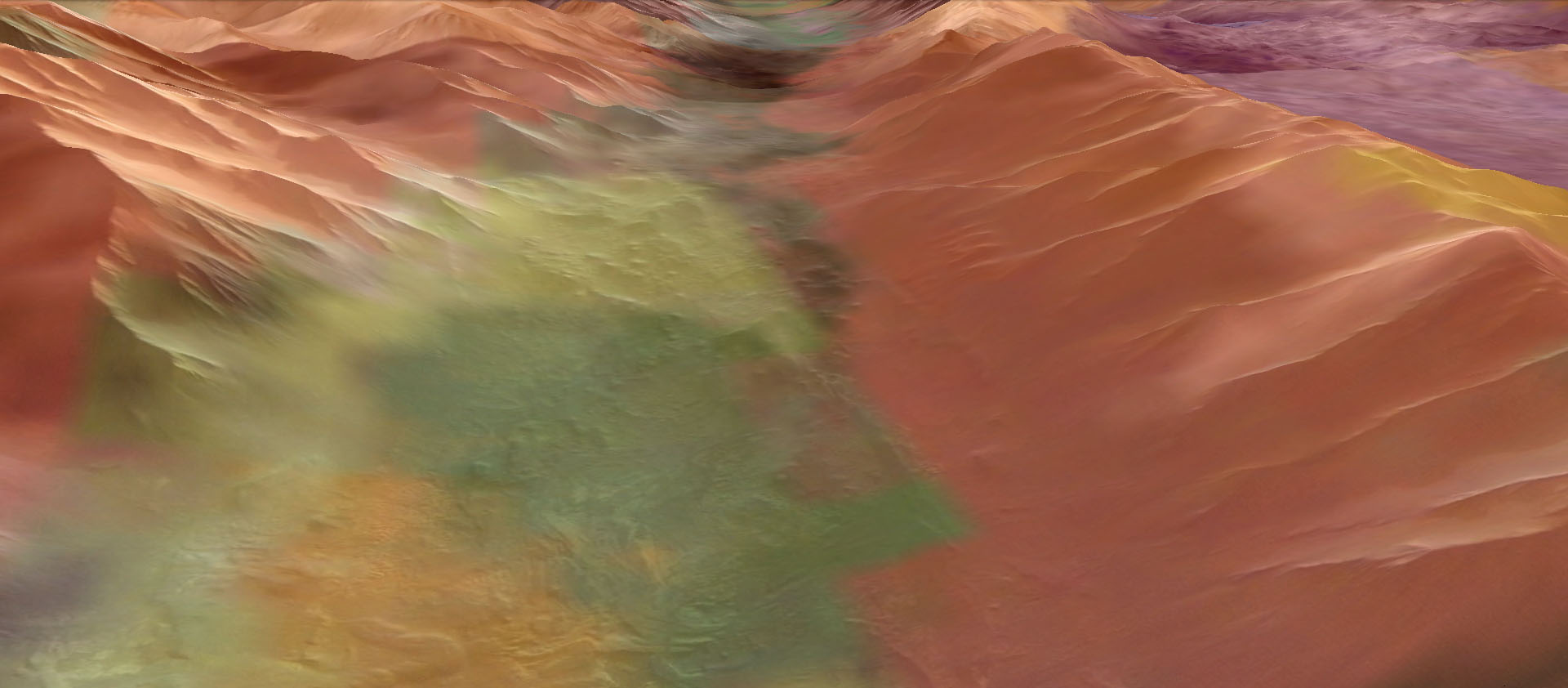 wallrock
(sagging slope)
polyhydrated sulfate
-bearing formation
hydrated silicates
(altered smectites?)
MgSO4·H2O-bearing
formation (kieserite)
Sublimation residue of ice+volcanic aerosol mixture weathering products
Niles and Michalski, 2009
2 km
Is a glacier still present in Candor Chasma?
+1200 m
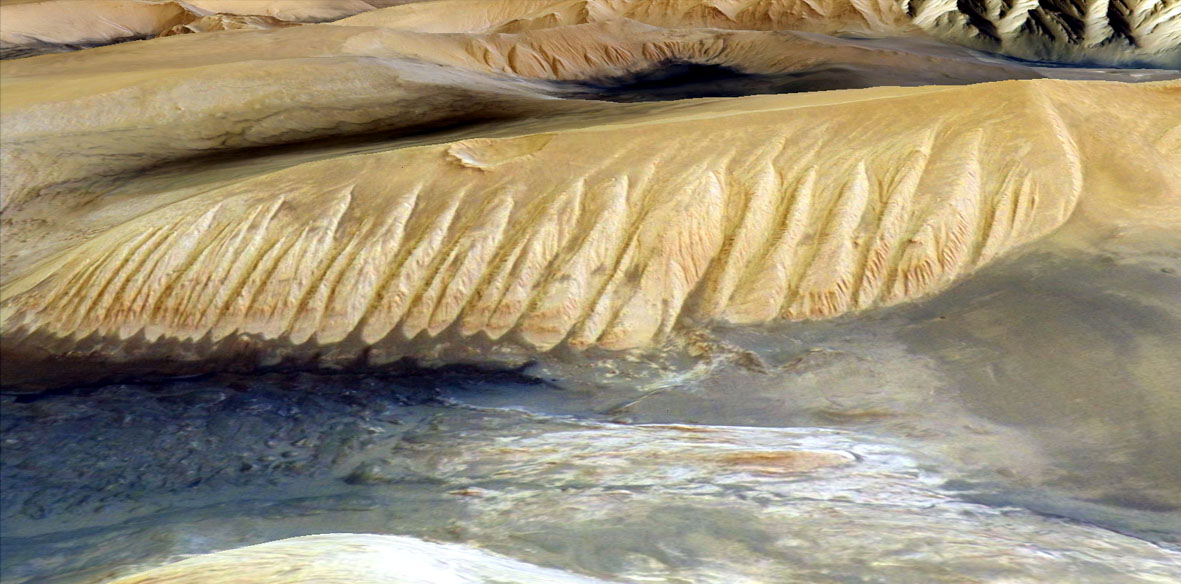 -4000 m
lower layered deposits
-4200 m
-4500 m
-3000 m
DUST-COVERED
GLACIER?
EXPOSED  SUBGLACIAL  ROCKS
TRIMLINE
ablation moraine
[Speaker Notes: This is an astonishing comparison between a glacier snout in Svalbard and Candor Chasma. Note first the morphology of the valley walls, which in the Candor case is ILDs. In Svalbard we can see two things: first glacial retreat since the Little Ice Age, which leaves a frontal moraine and hummocky material, and an exposed trimline. In Candor Chasma the same morphologic features are observed, and in addition we see the trimline very well exposed on the West, whereas it becomes buried by chasma floor material on the East, as if this material were still masking an underlying glacier.]
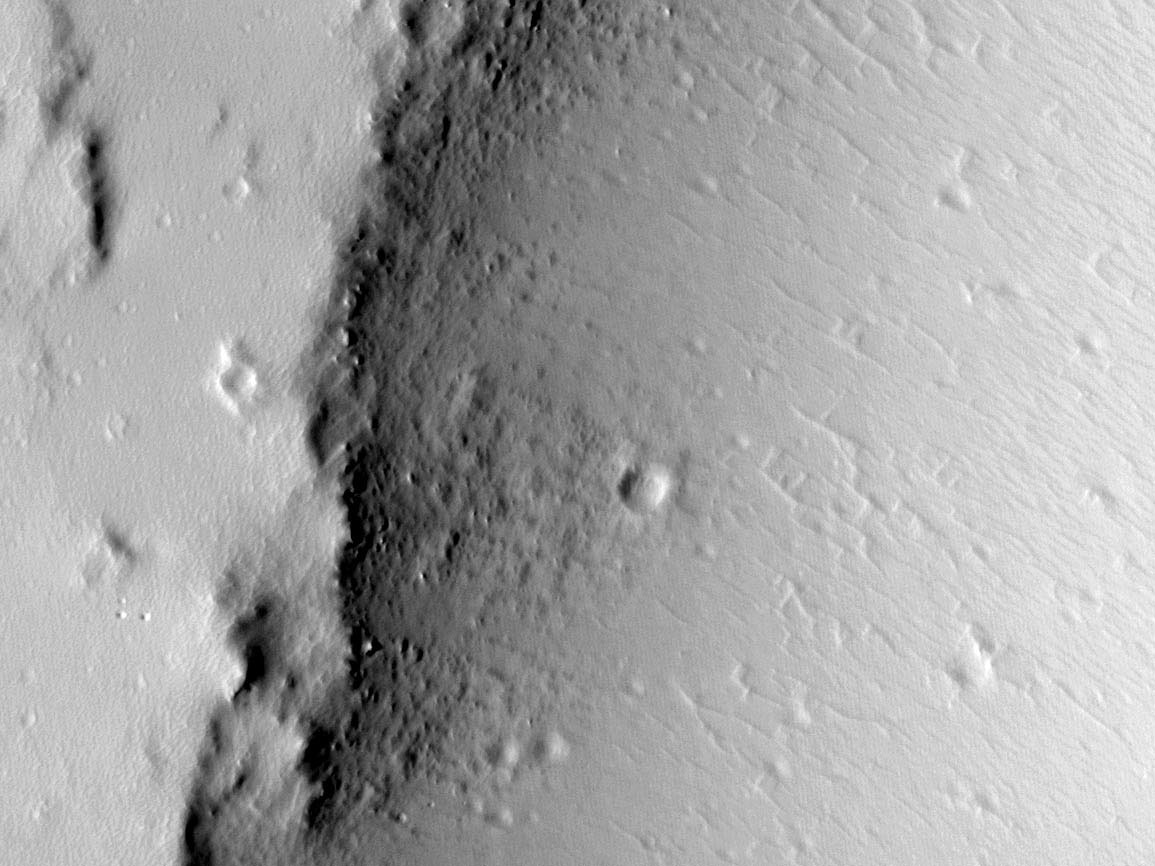 MRO/HiRISE image 25 cm/pixel
FAULT SCARP
Field work would hardly
reveal any fault plane outcrop!
sun light
50 m
JPL/NASA/AU
Viking fault scarps
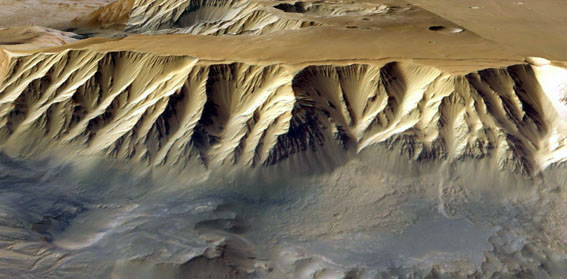 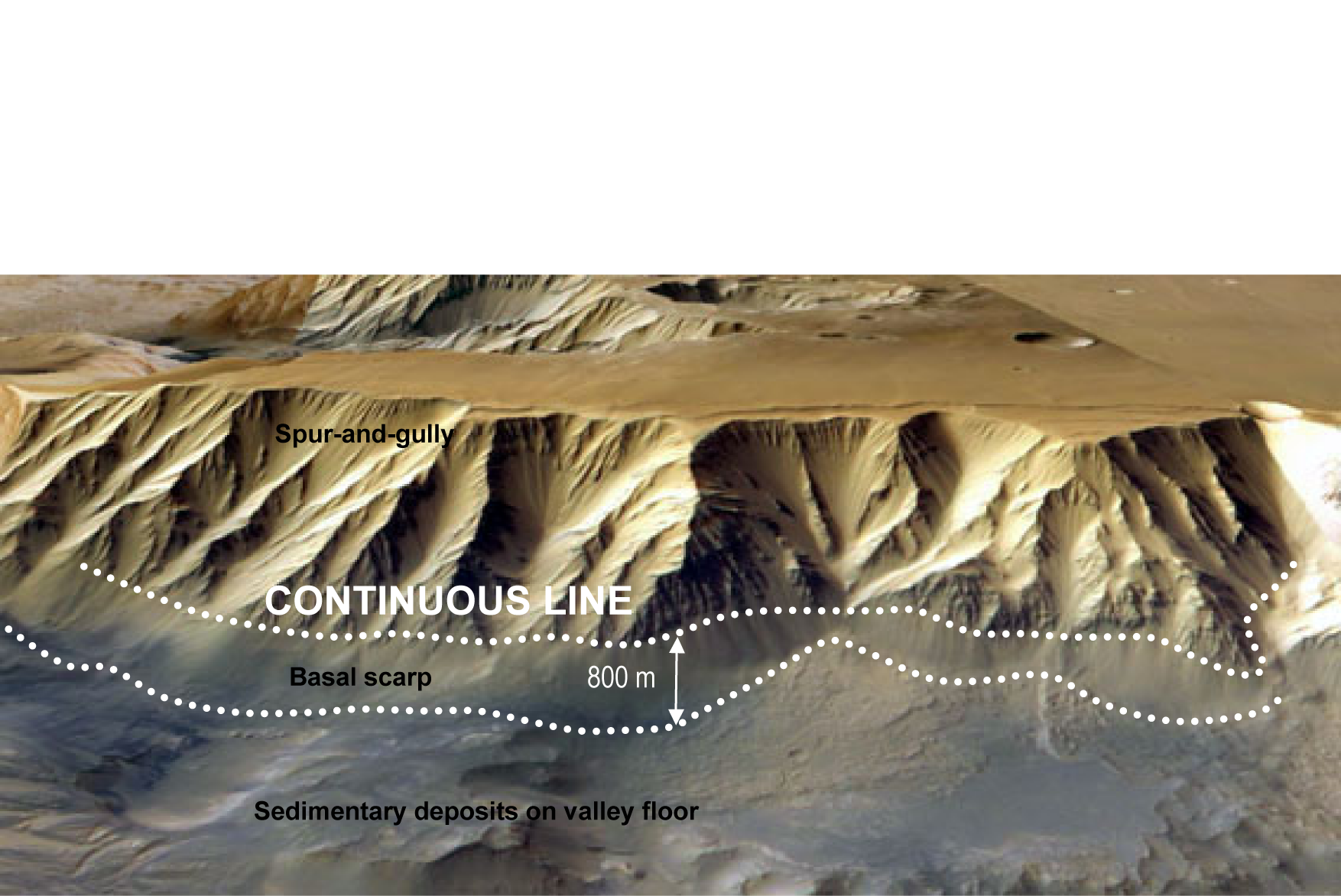 Viking fault scarps
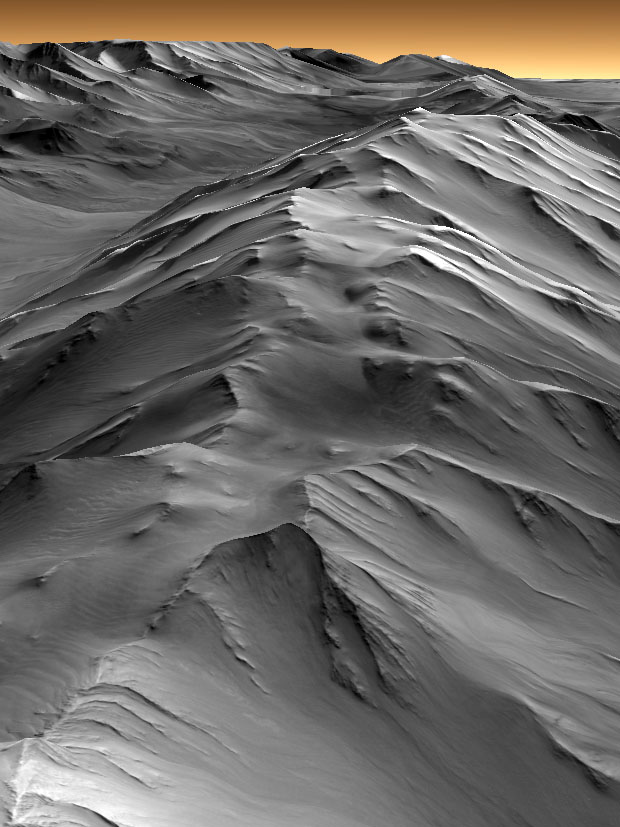 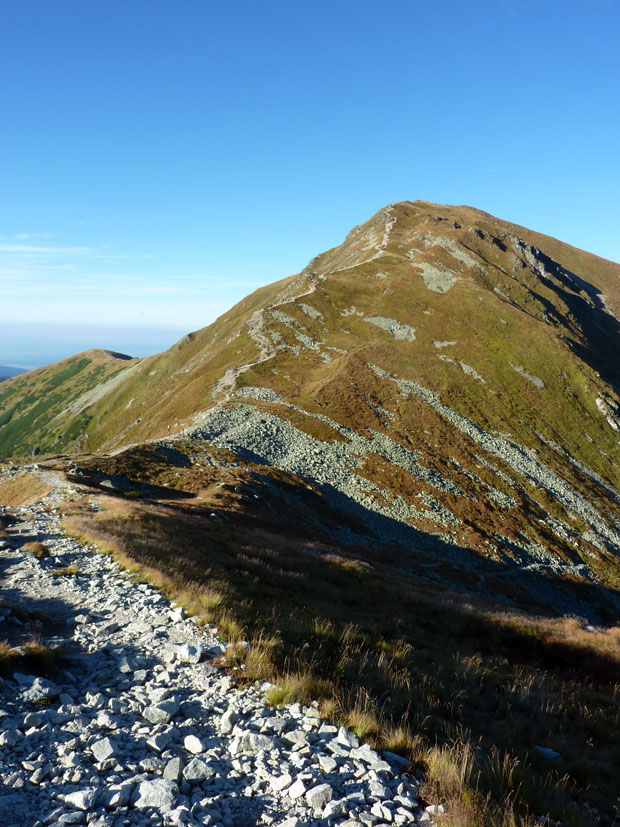 I U S 
C H A S M A
2 km
J A M N Í C K E   S E D L O
Slovakian Tatras